ПРОШЛОЕ.НАСТОЯЩЕЕ.БУДУЩЕЕ.
Медиапроект о семьях военных династий
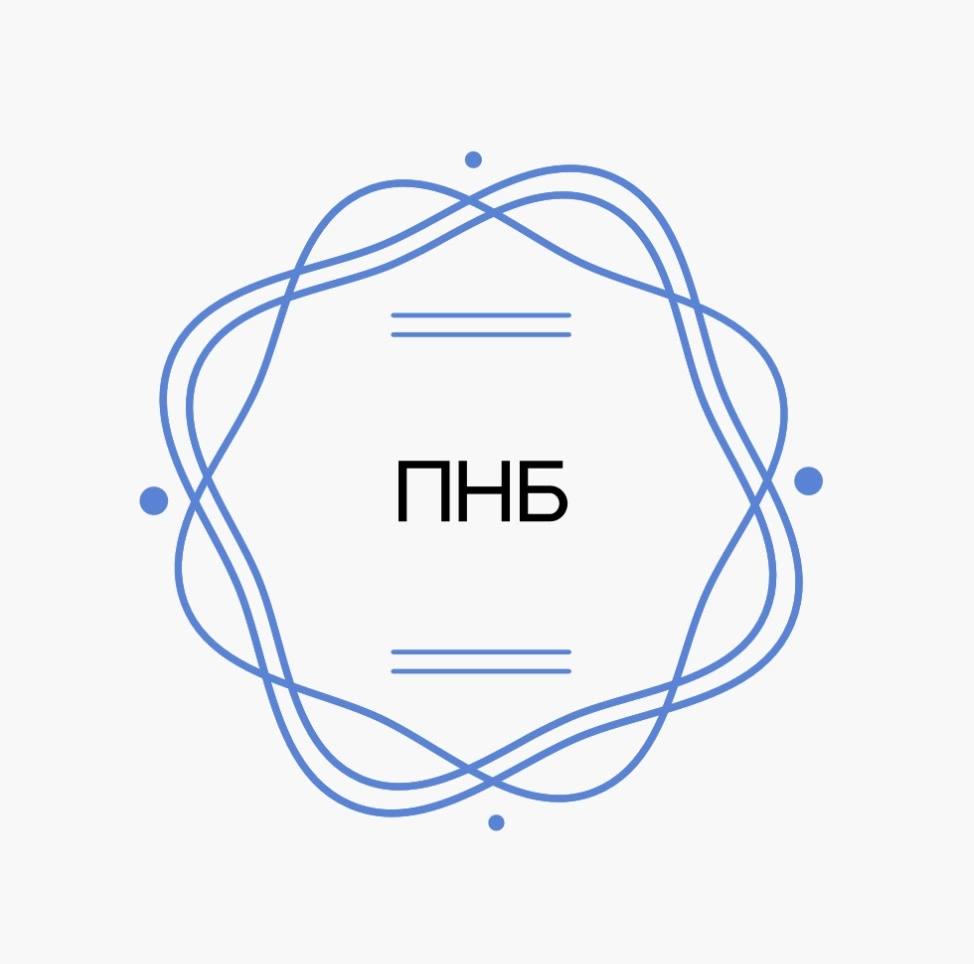 Проблема
Средний уровень осведомленности жителей Белгородской области       о событиях Великой Отечественной войны и СВО, незаинтересованность, а также отсутствие удобного источника для получения этих знаний
Цель
Создать 3 документальных фильма
об участниках боевых действий и молодежи, получающей образование по военной специальности, для повышения осведомленности о битвах, проходивших
на территории Белгородской области,
к 01.09.2025, обеспечив не менее      30 тысяч просмотров
Семья Аргентовых-Ждановых
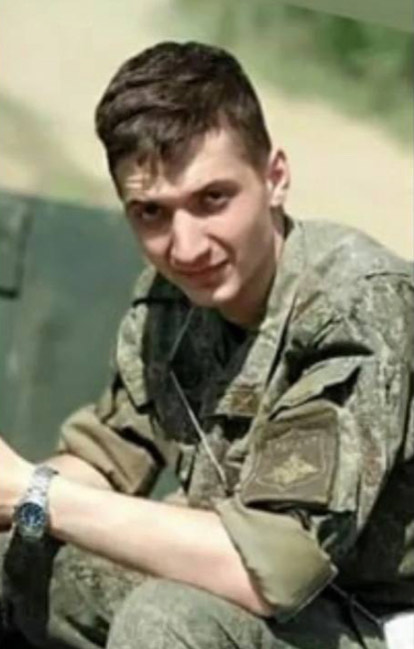 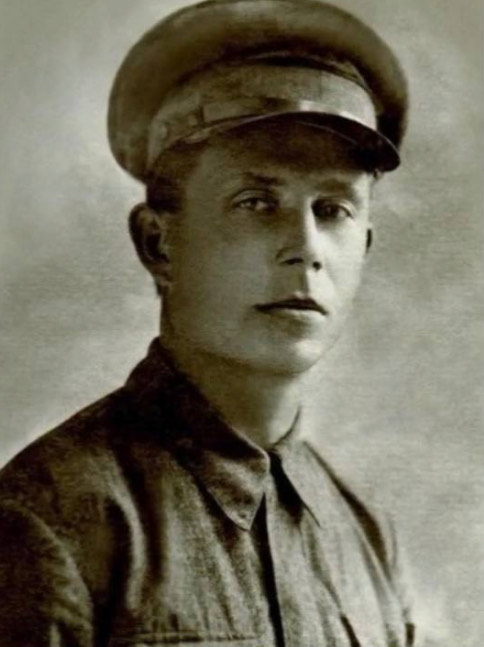 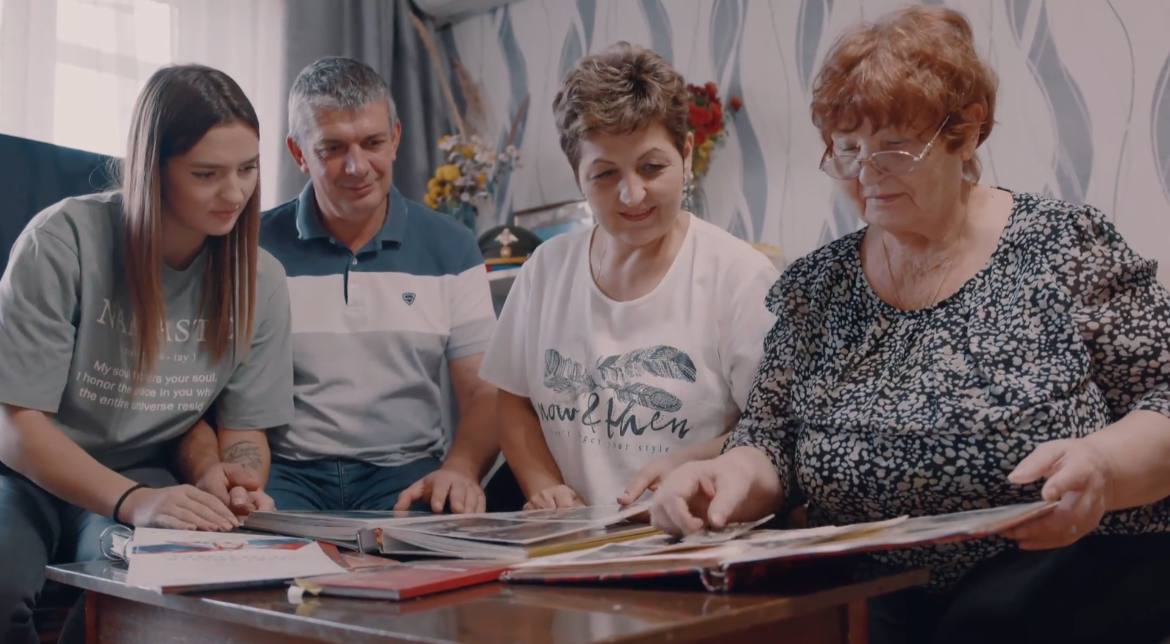 Фрагмент из фильма проекта «Прошлое.Настоящее.Будущее»
Сергей Аргентов
Николай Аргентов
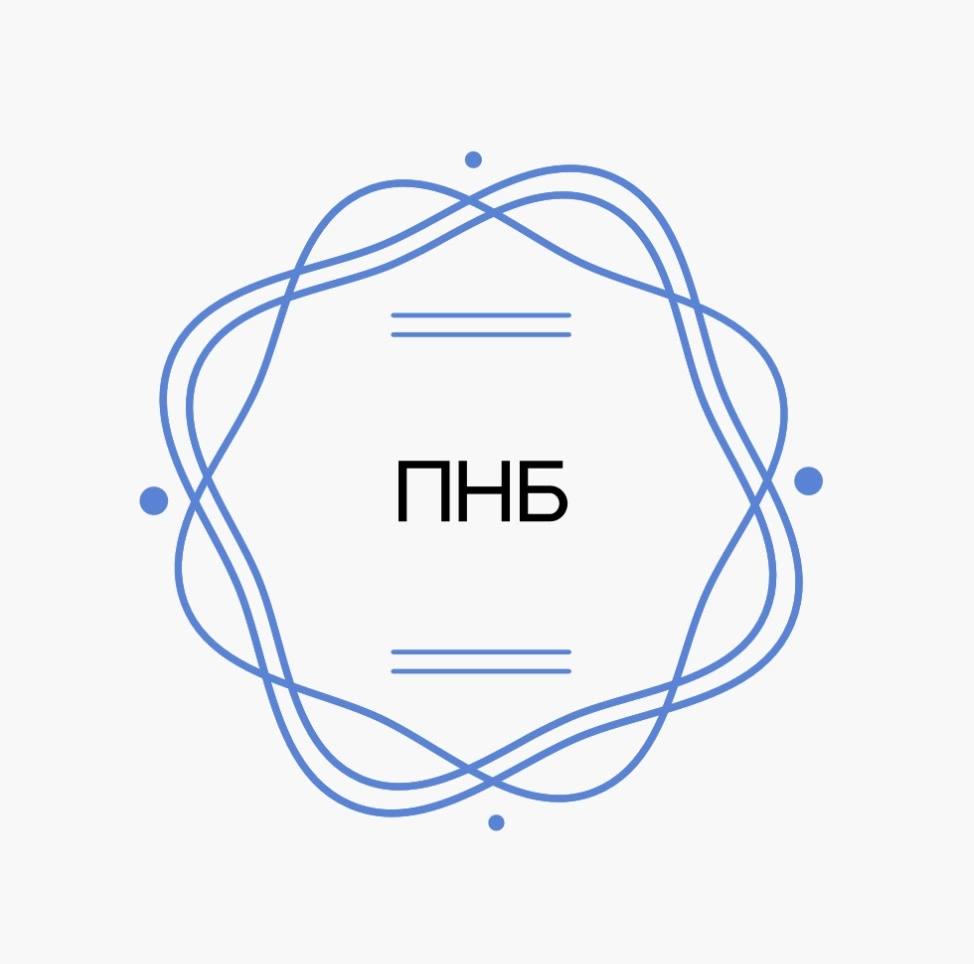 Актуальность
2024 год Указом Президента Российской Федерации объявлен Годом Семьи, а 2025 - Годом Мира и Единства в борьбе с нацизмом. В честь 80-летия Победы в Великой Отечественной войне будет создан проект для поднятия патриотизма и напоминания о важности сохранения исторической памяти
Интересно ли Вам изучать историю?
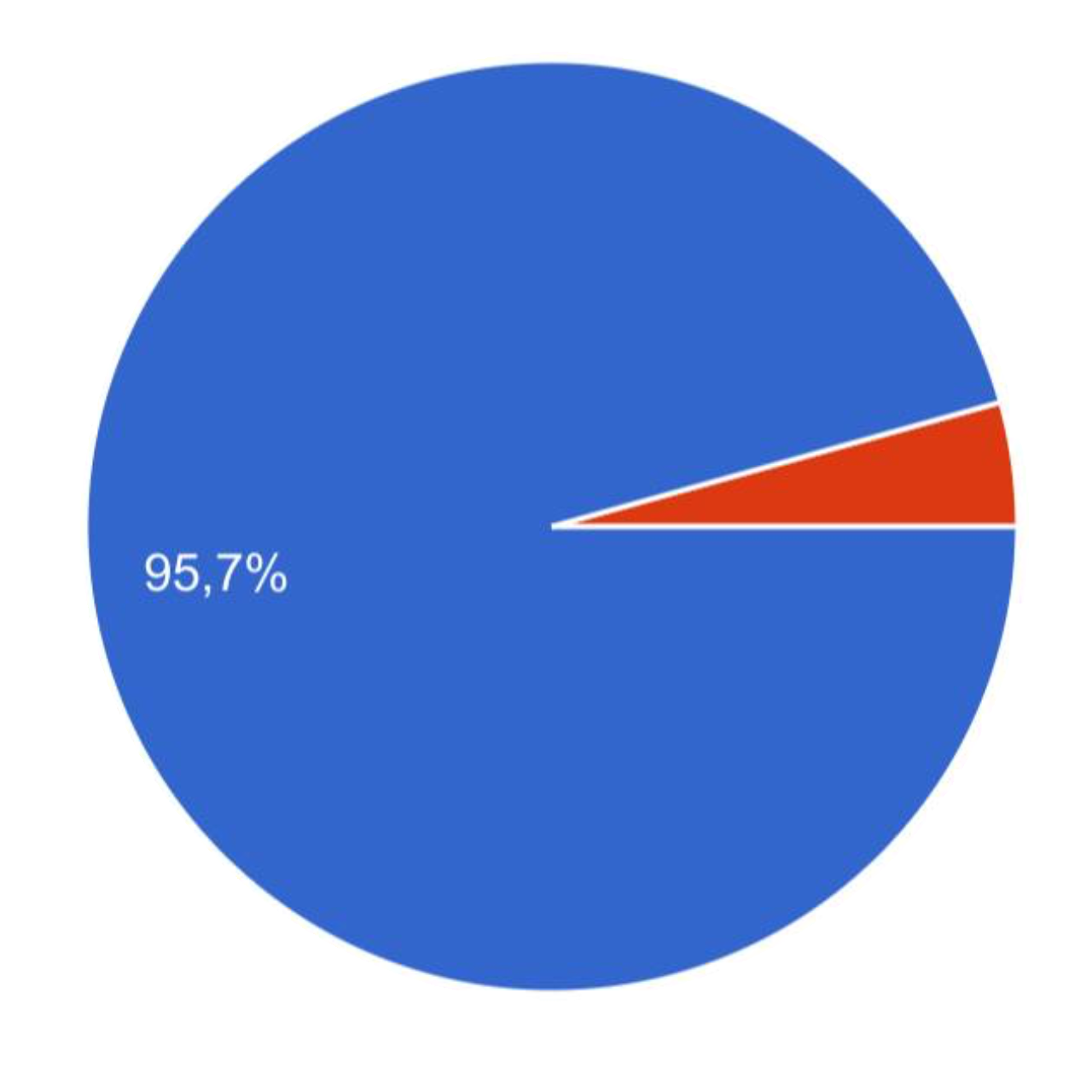 4,3%
95,7%
Да
Нет
Задачи проекта
01
02
03
Отснять, смонтировать             и выпустить         на телеканале «Мир Белогорья»                      и в группе «ВКонтакте» 3 документальных фильма  к 01.09.2025
Привлечь к участию            в проекте            6 участников военных действий
Создать сообщество проекта «Прошлое. Настоящее. Будущее.»       в социальной сети «ВКонтакте», обеспечив не менее 1000 подписчиков
05
04
Получить обратную связь о степени полезности материала посредством опроса   в социальной сети «ВКонтакте»
Обеспечить не менее 30 тысяч просмотров видеороликов
Целевая аудитория
Жители Белгородской области от 14 до 65 лет, заинтересованные      в получении знаний об участниках Великой Отечественной войны       и СВО, а также молодежь из нашего региона, желающая пройти обучение военному делу
Партнёры
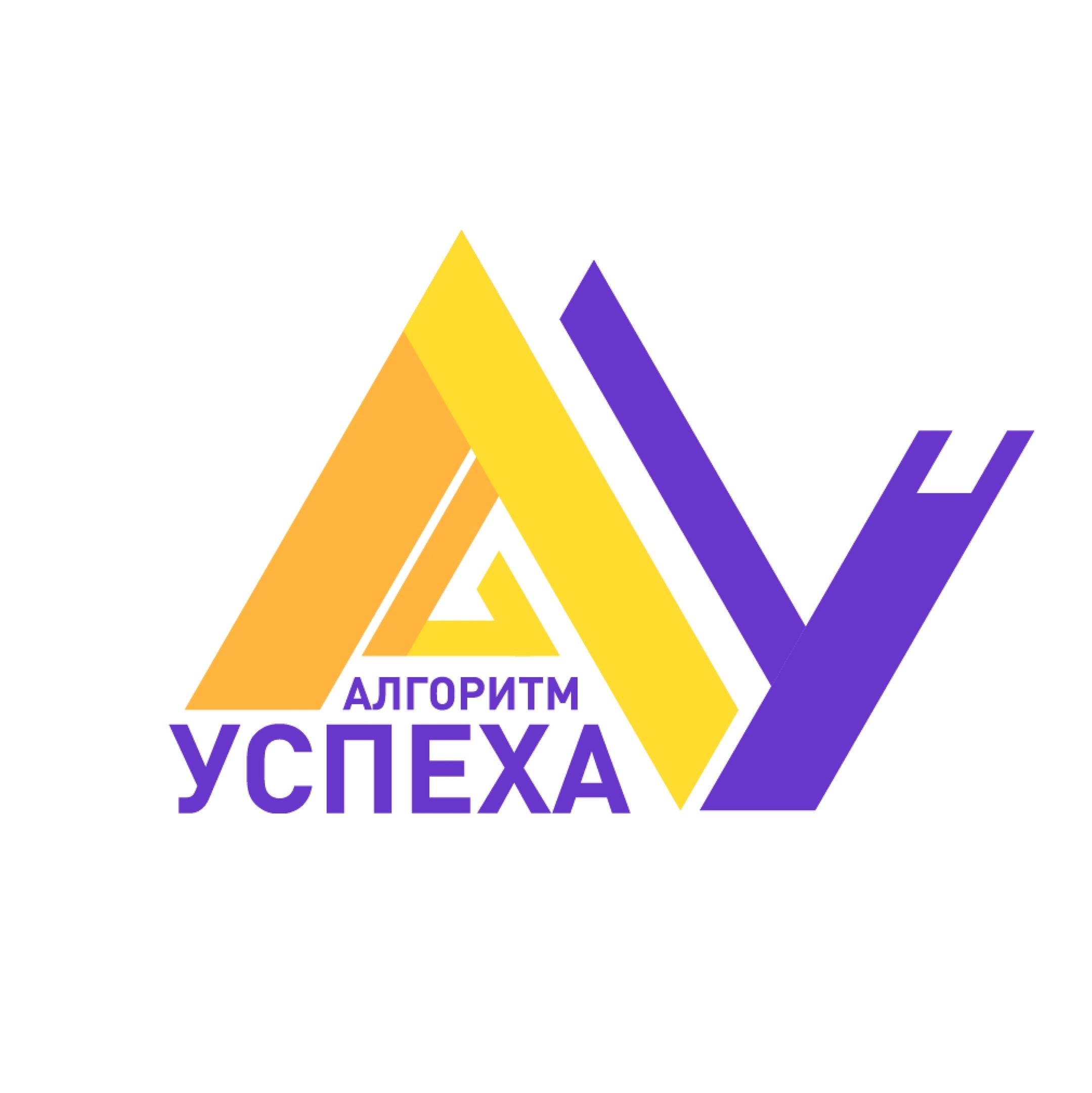 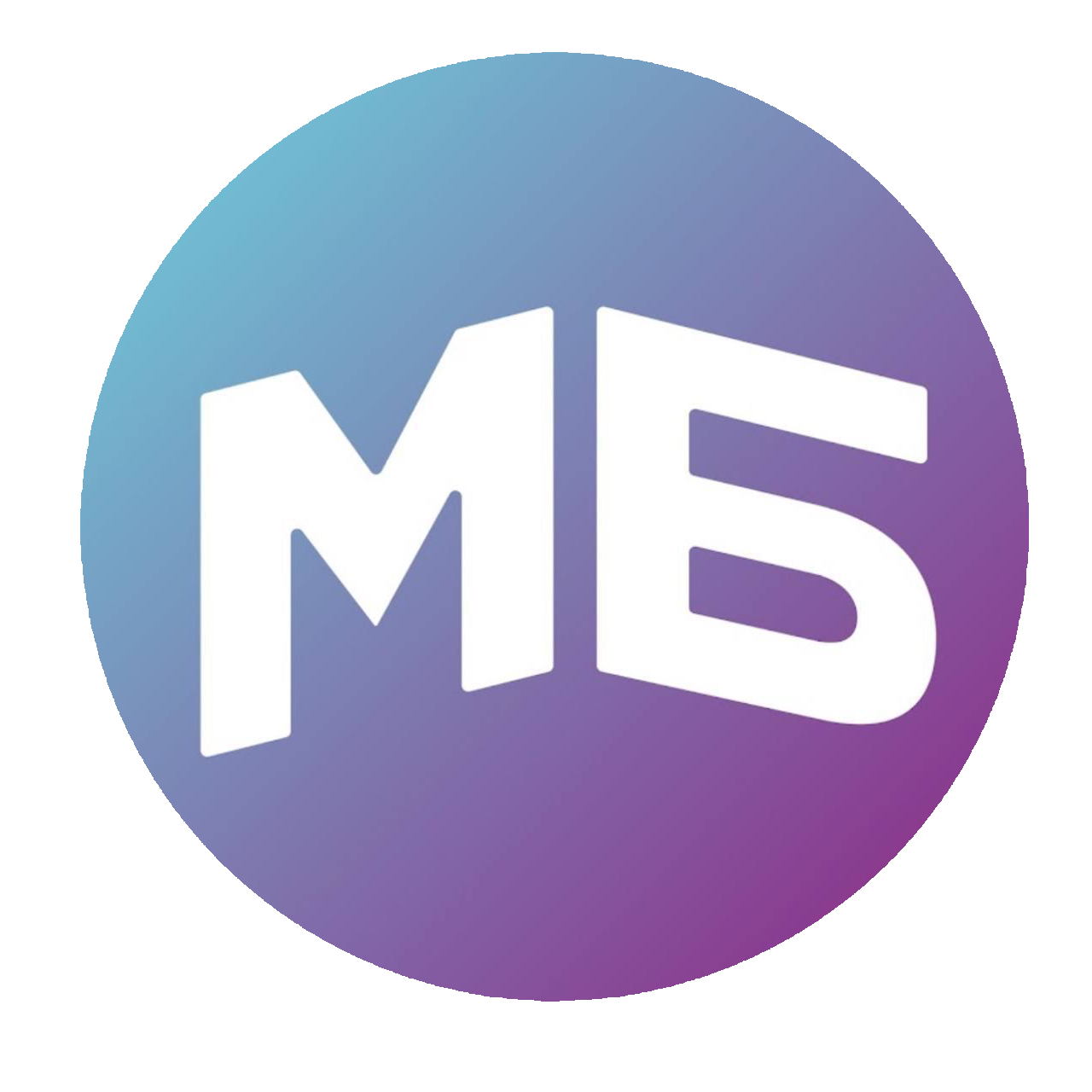 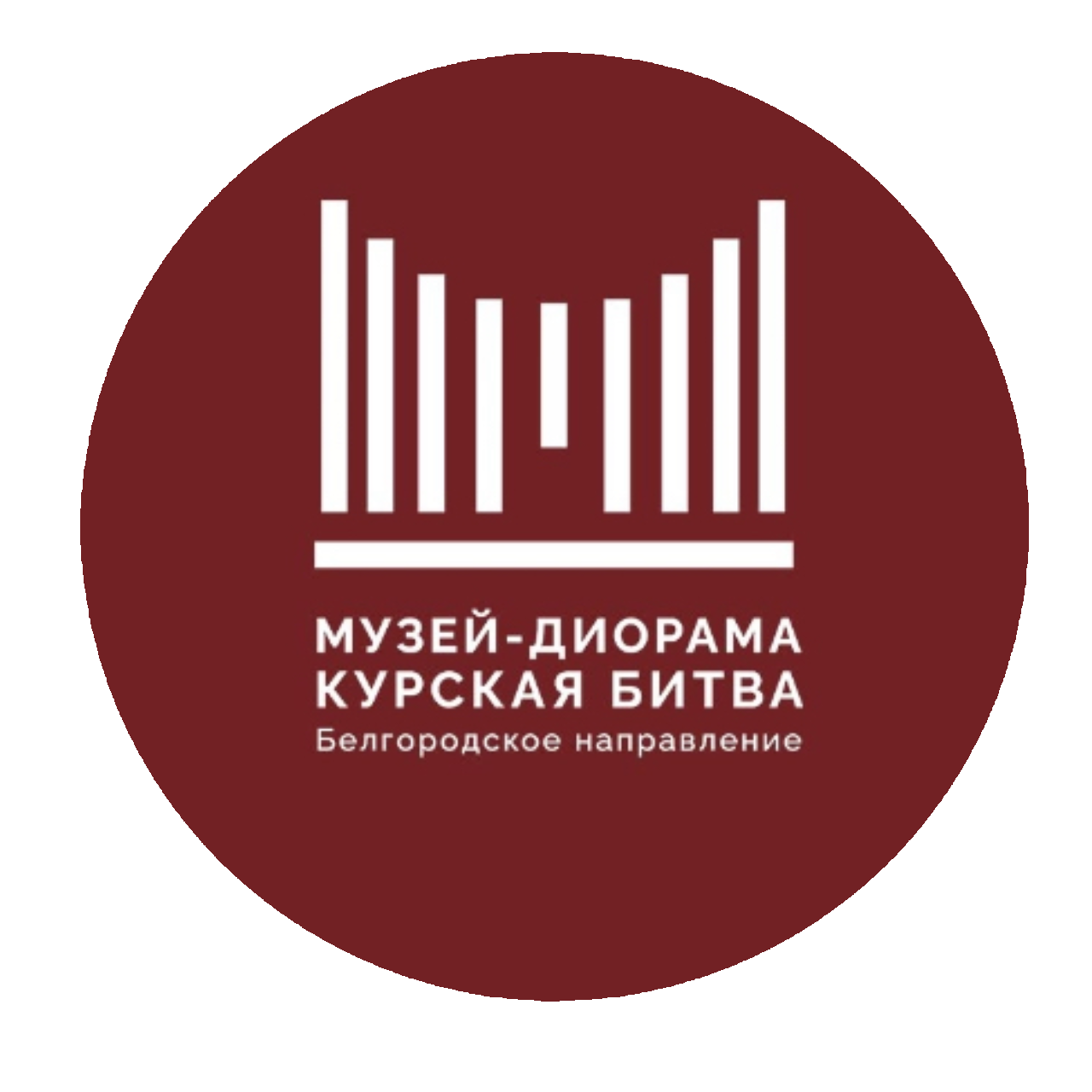 ТРК «Мир Белогорья»
Региональный центр выявления и поддержки одаренных детей
Музей-диорама Курская битва
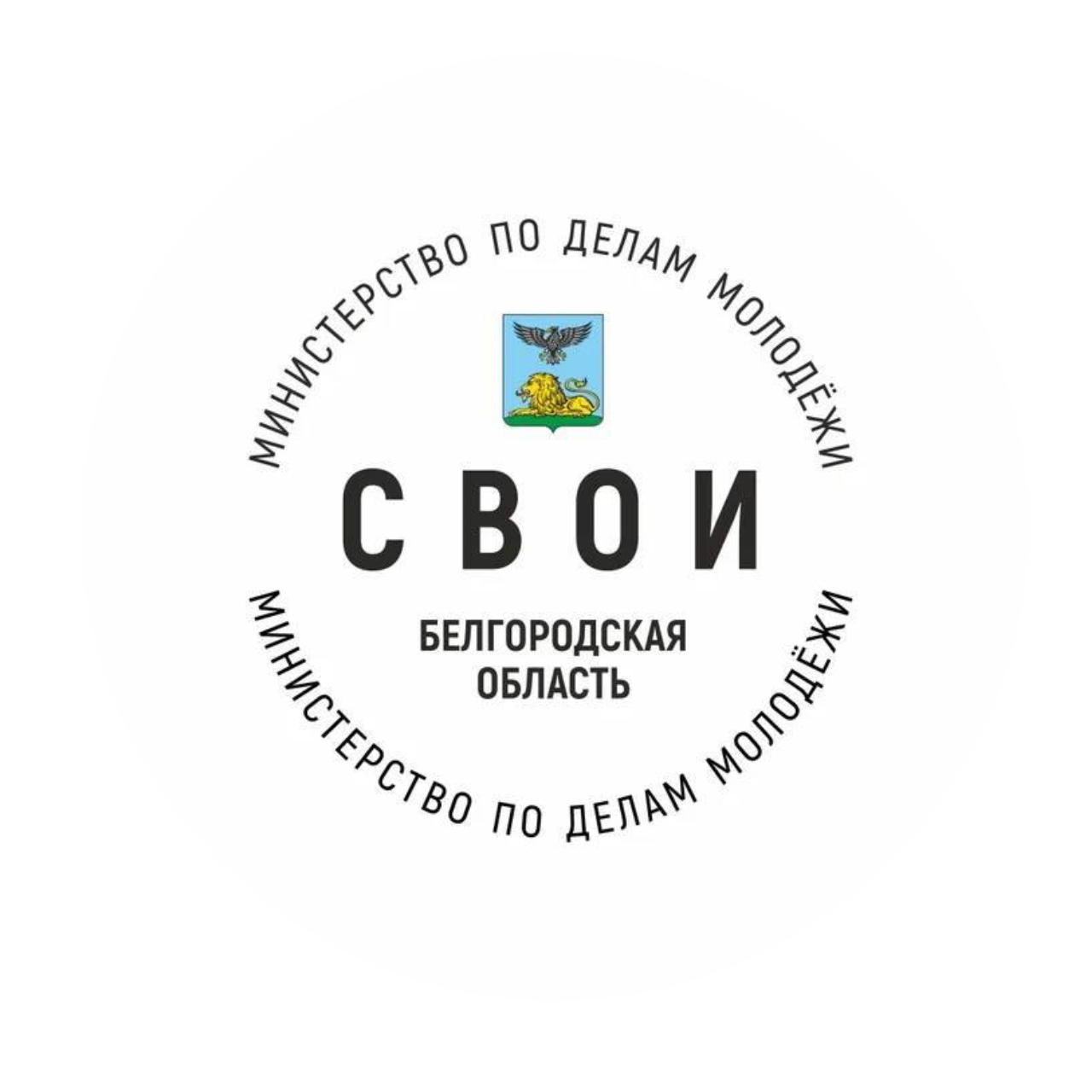 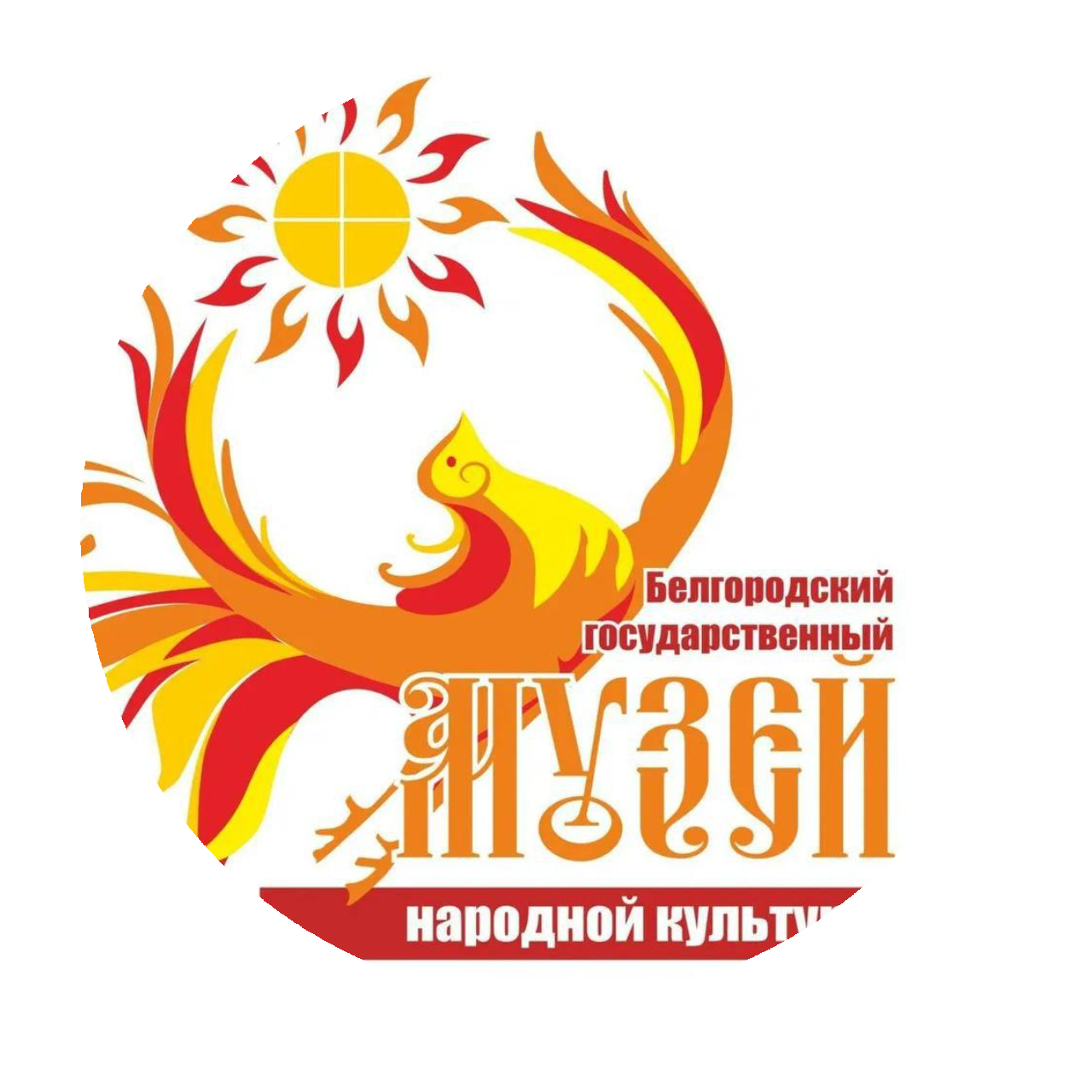 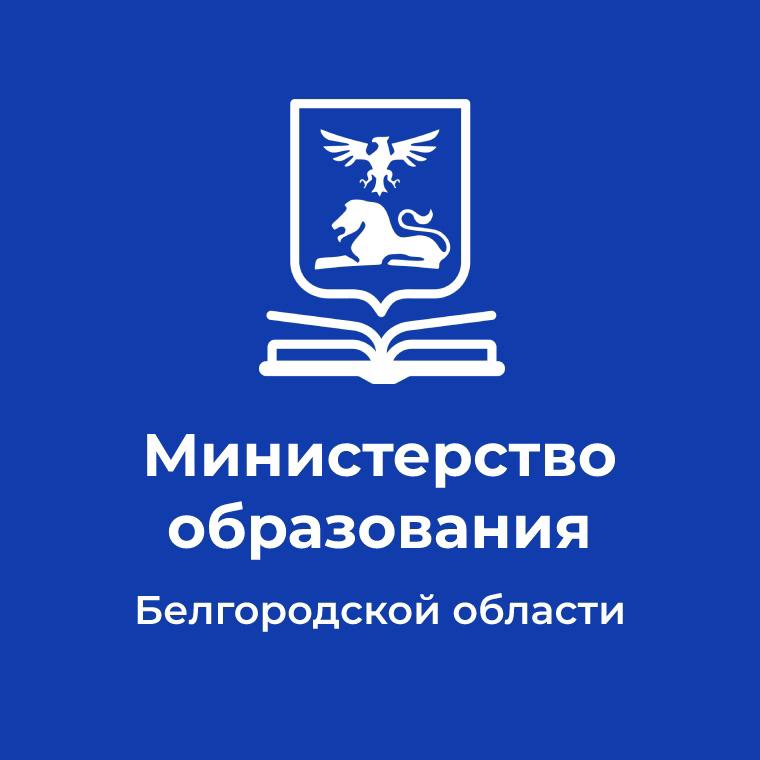 Музей народной культуры
Министерство по делам молодёжи
Министерство образования
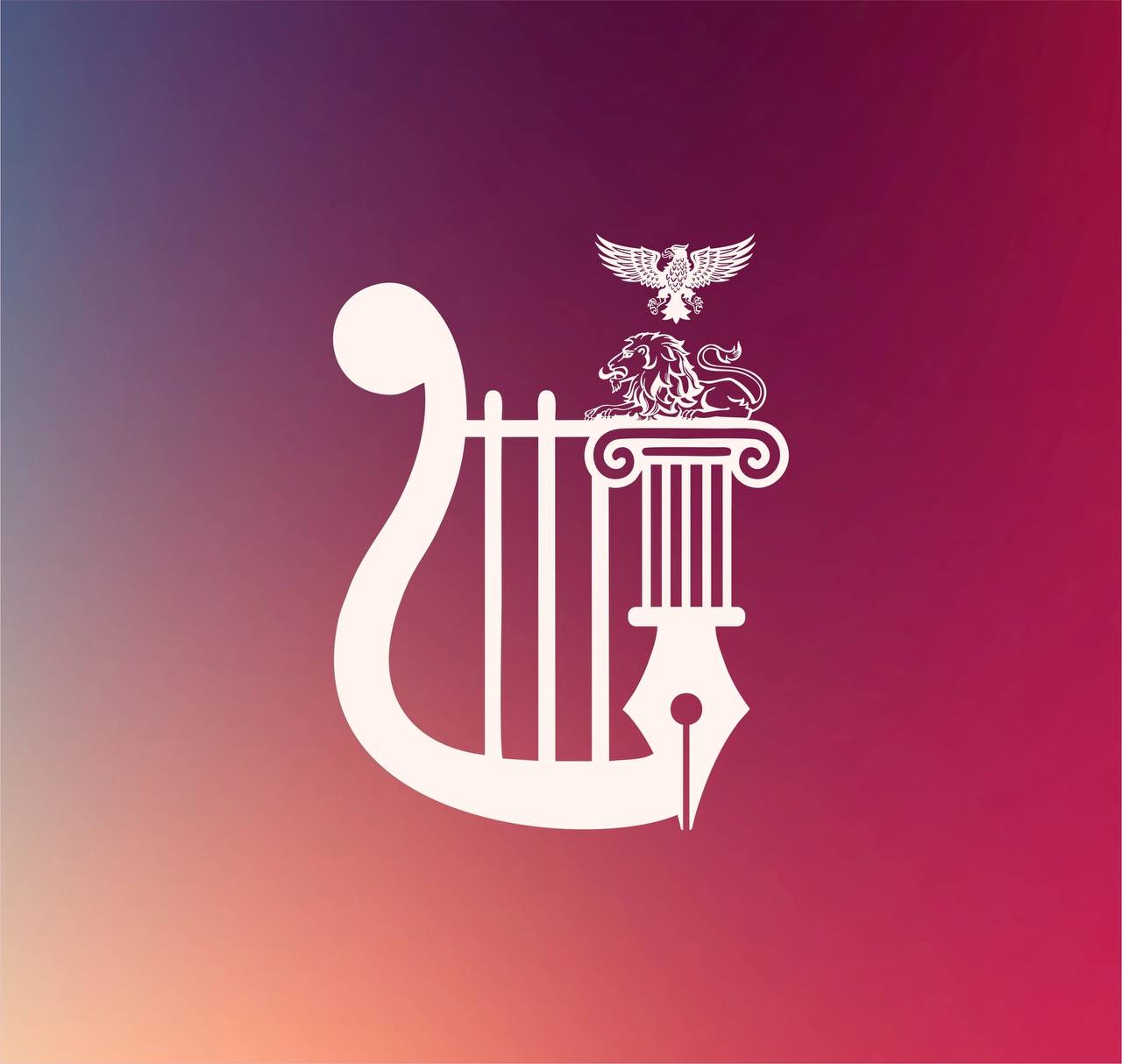 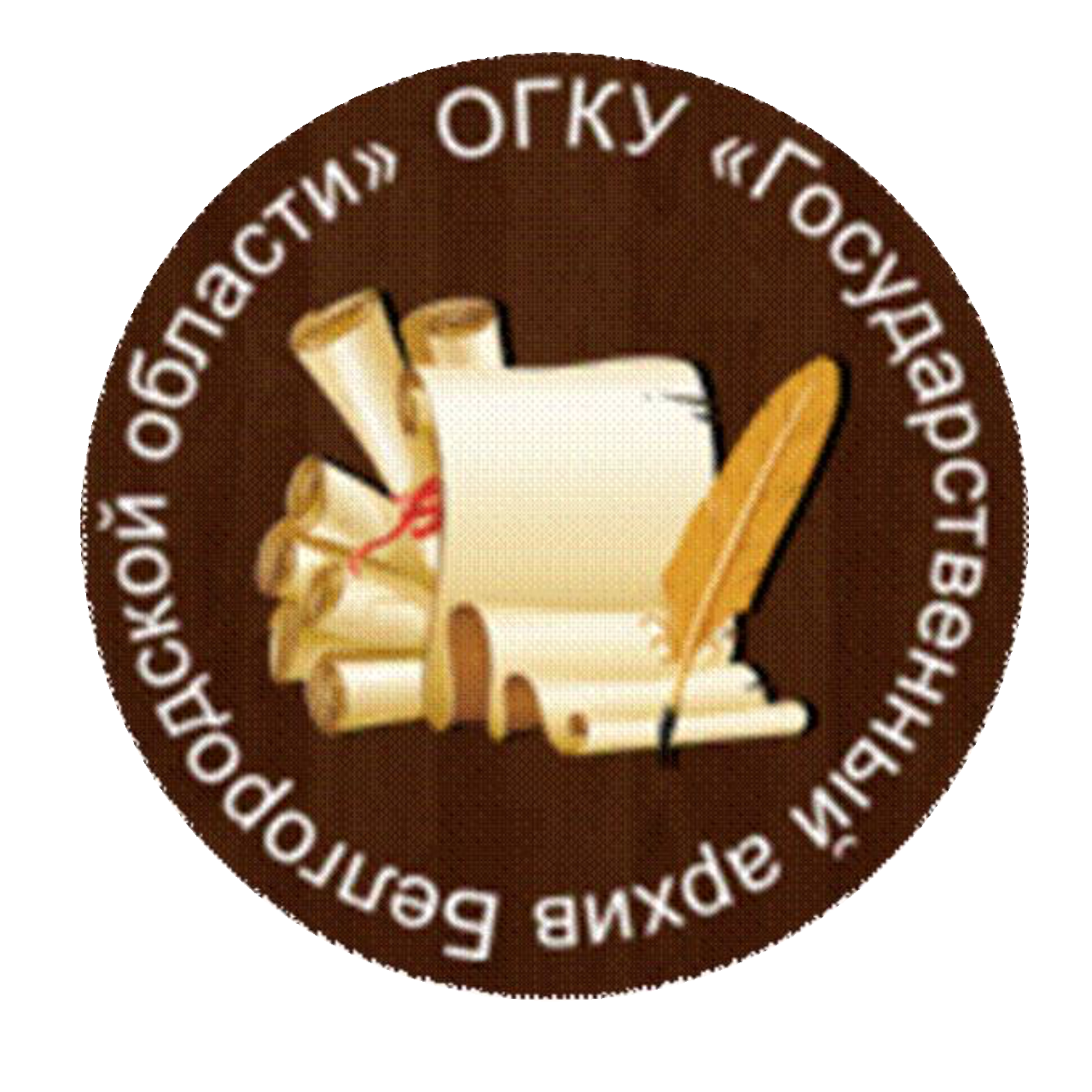 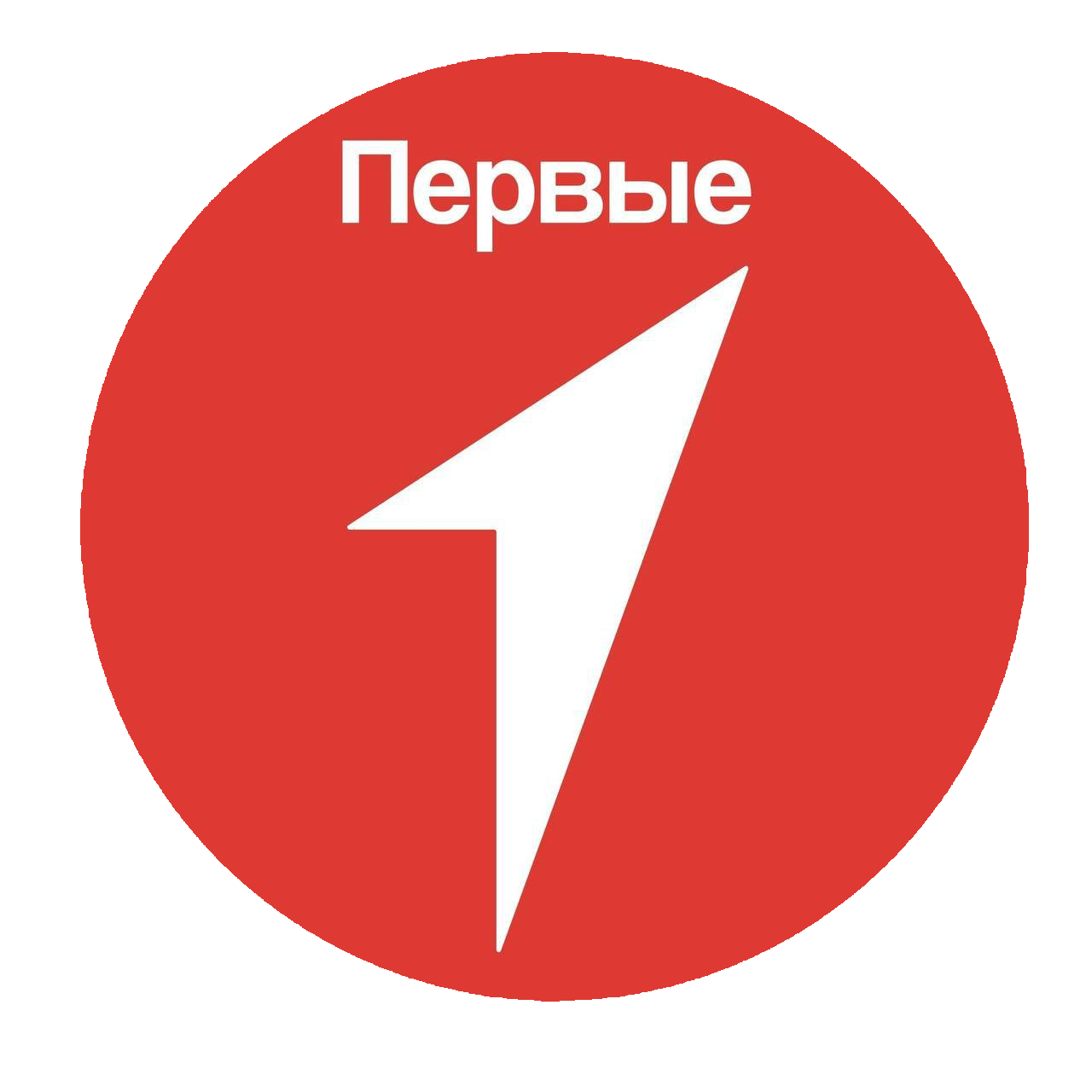 Государственный архив Белгородской области
Региональное отделение «Движения Первых»
Министерство
культуры
Письма поддержки
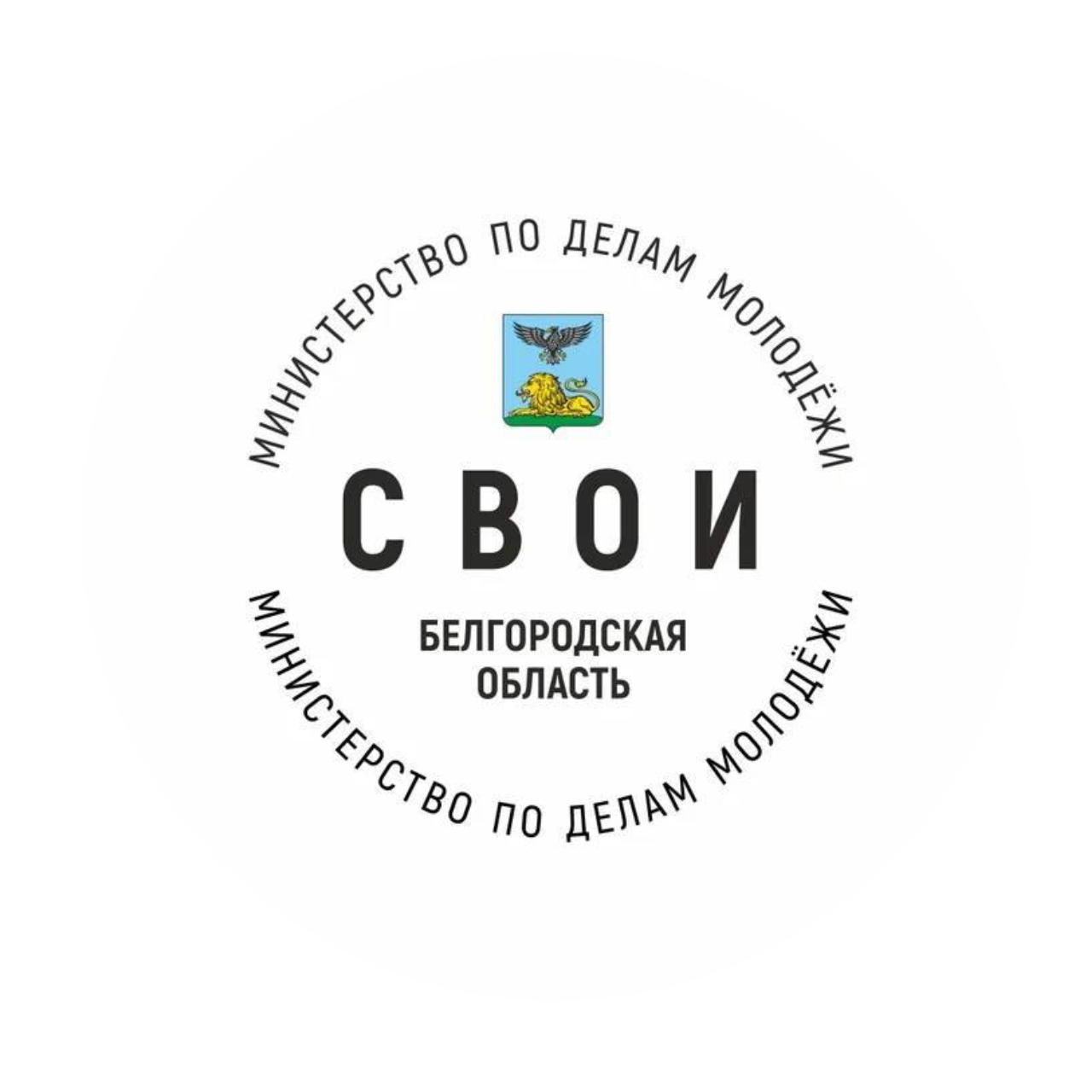 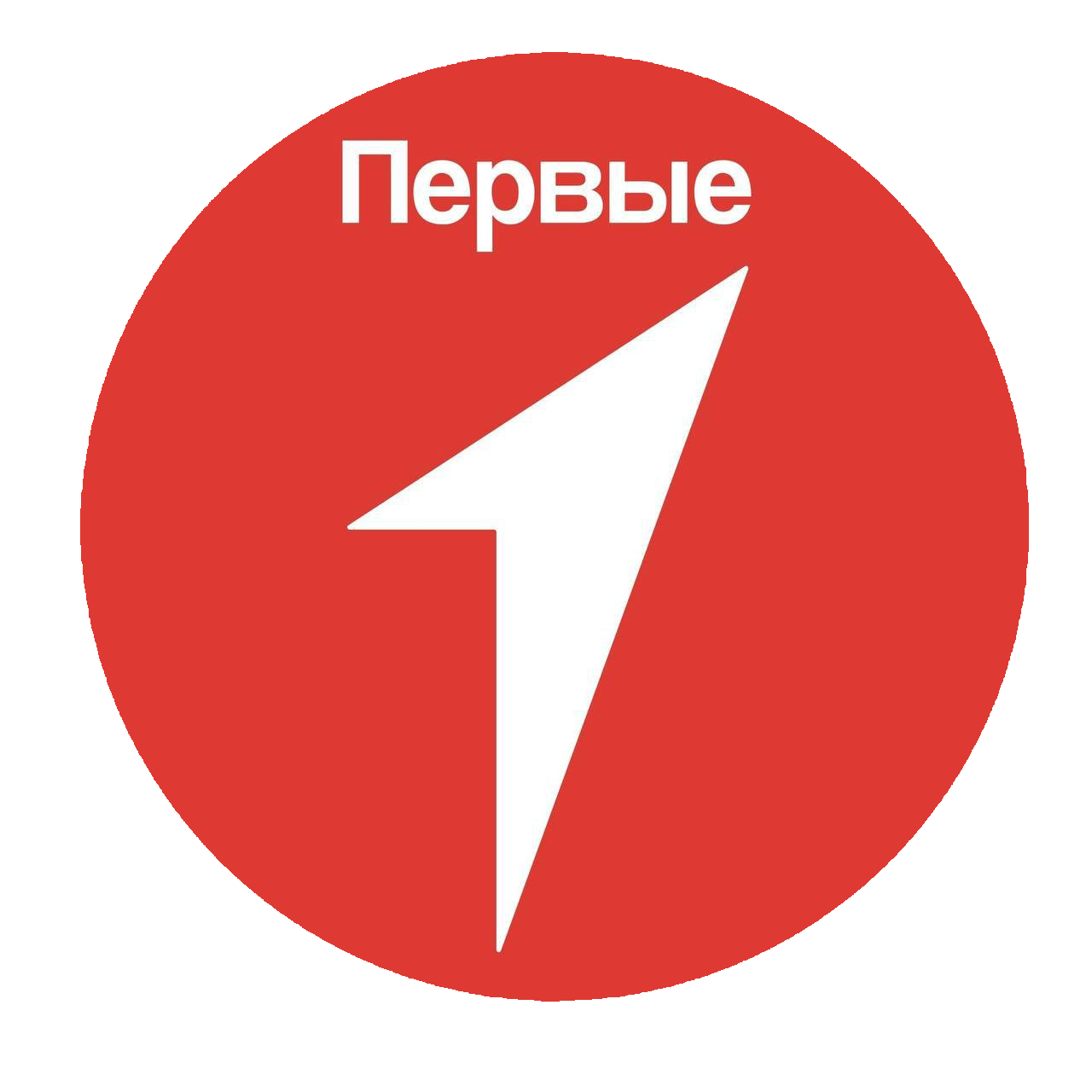 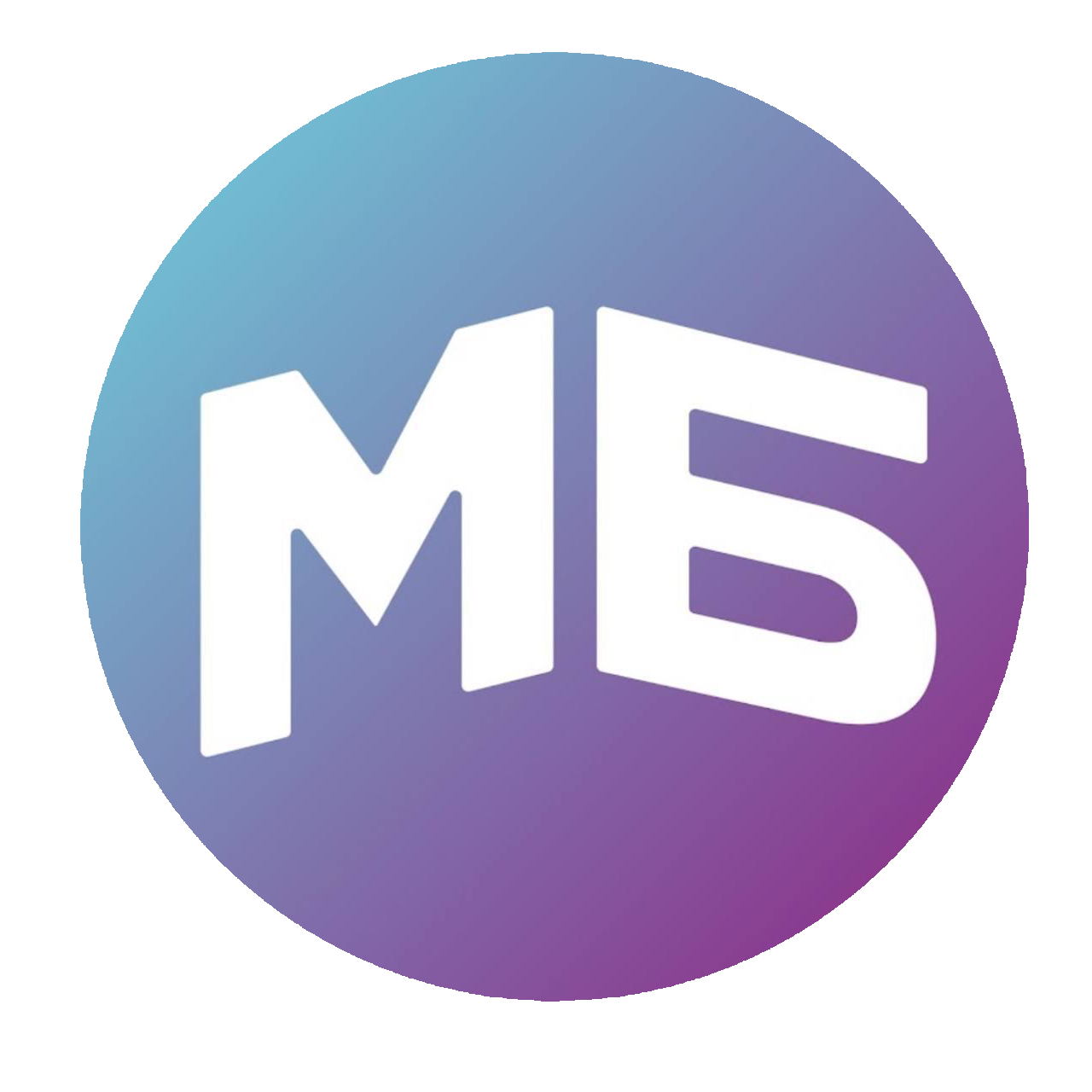 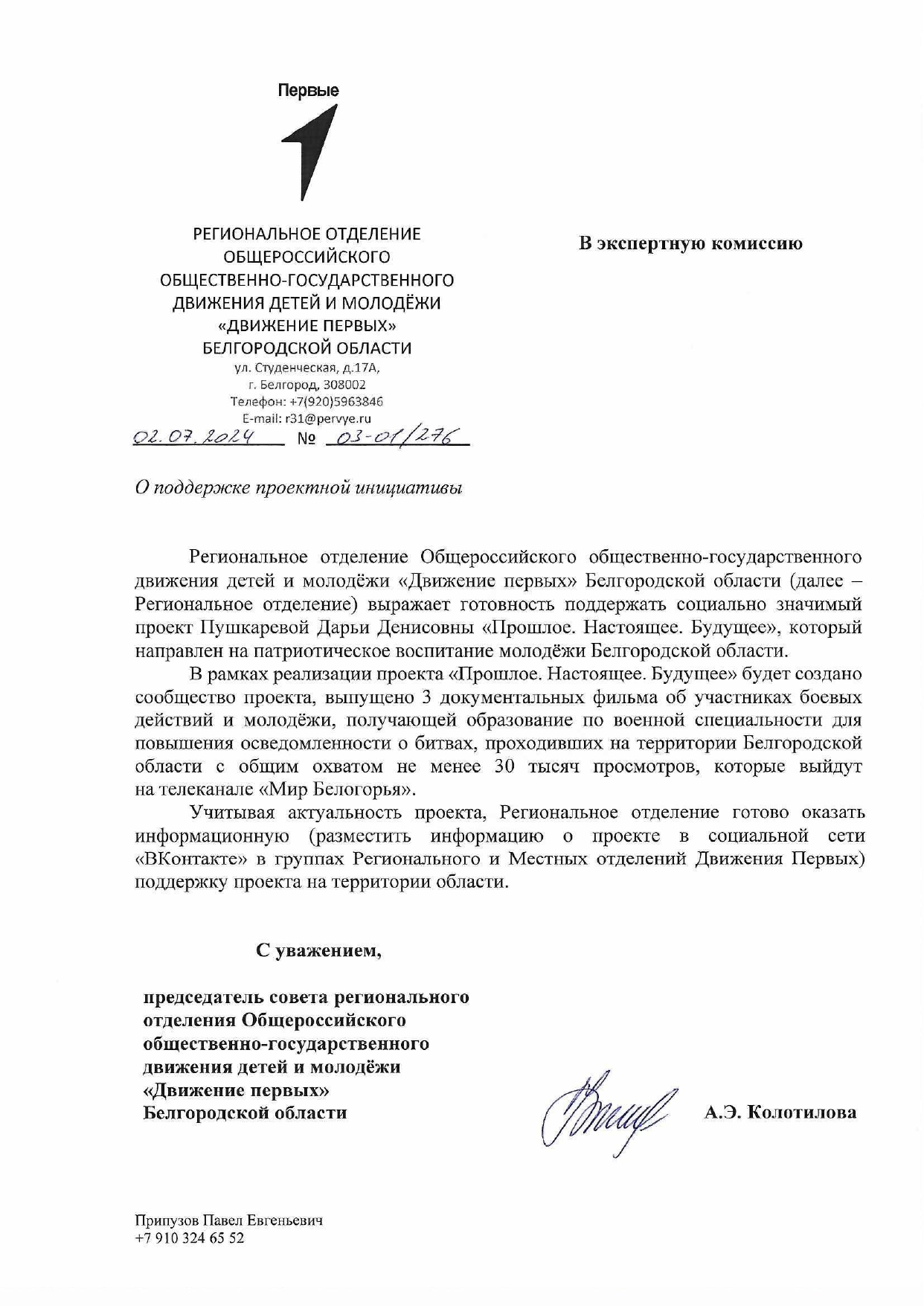 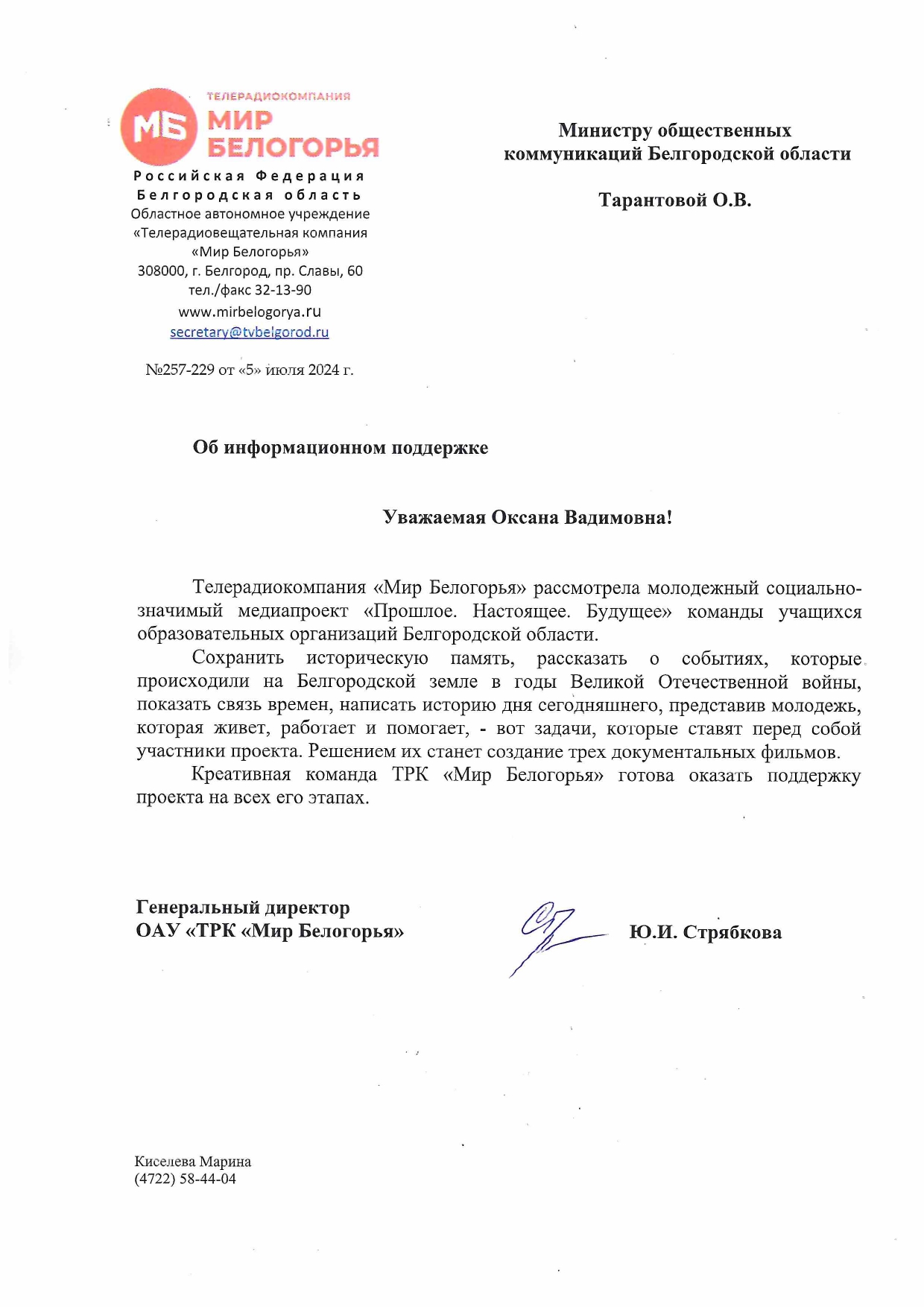 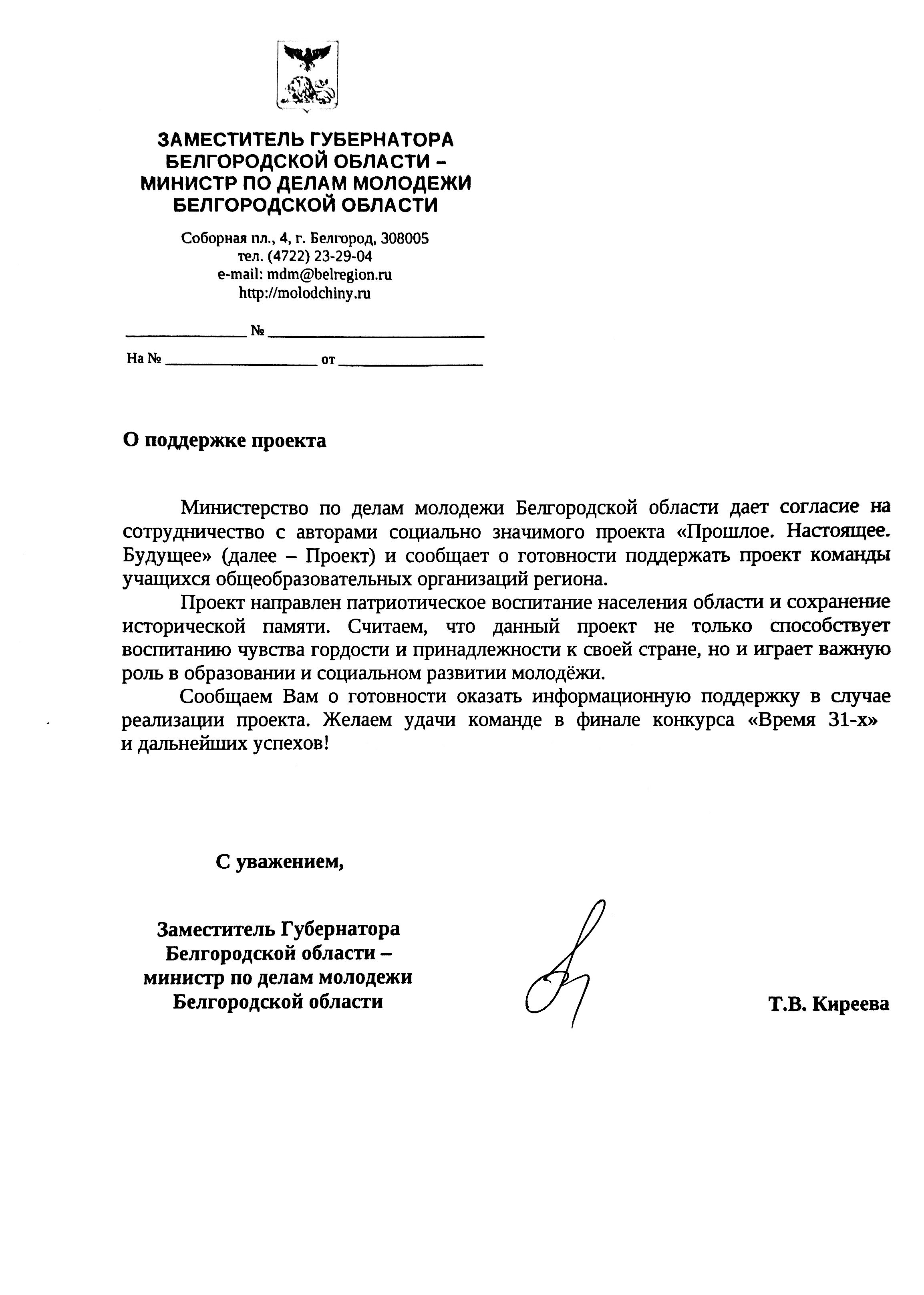 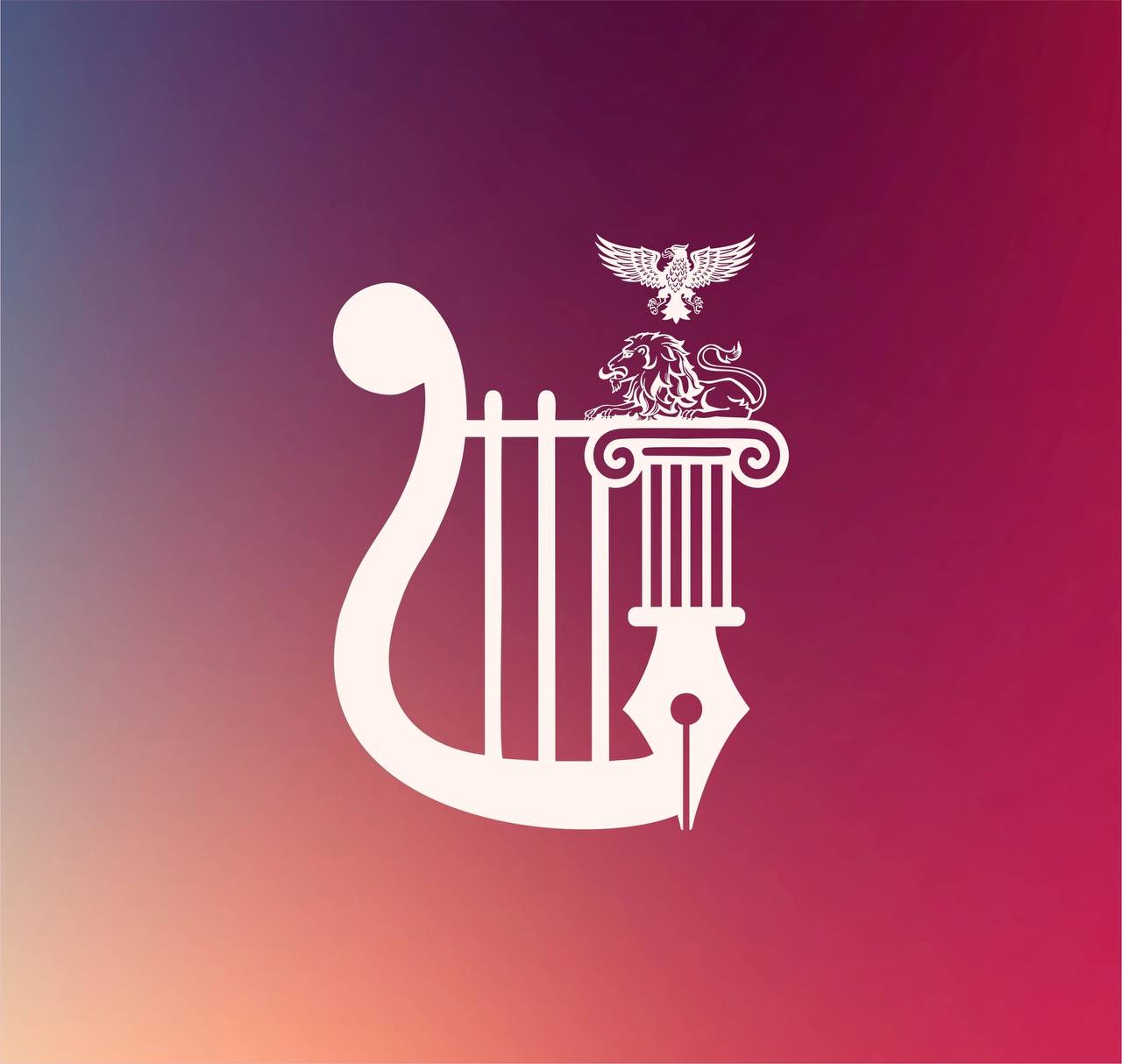 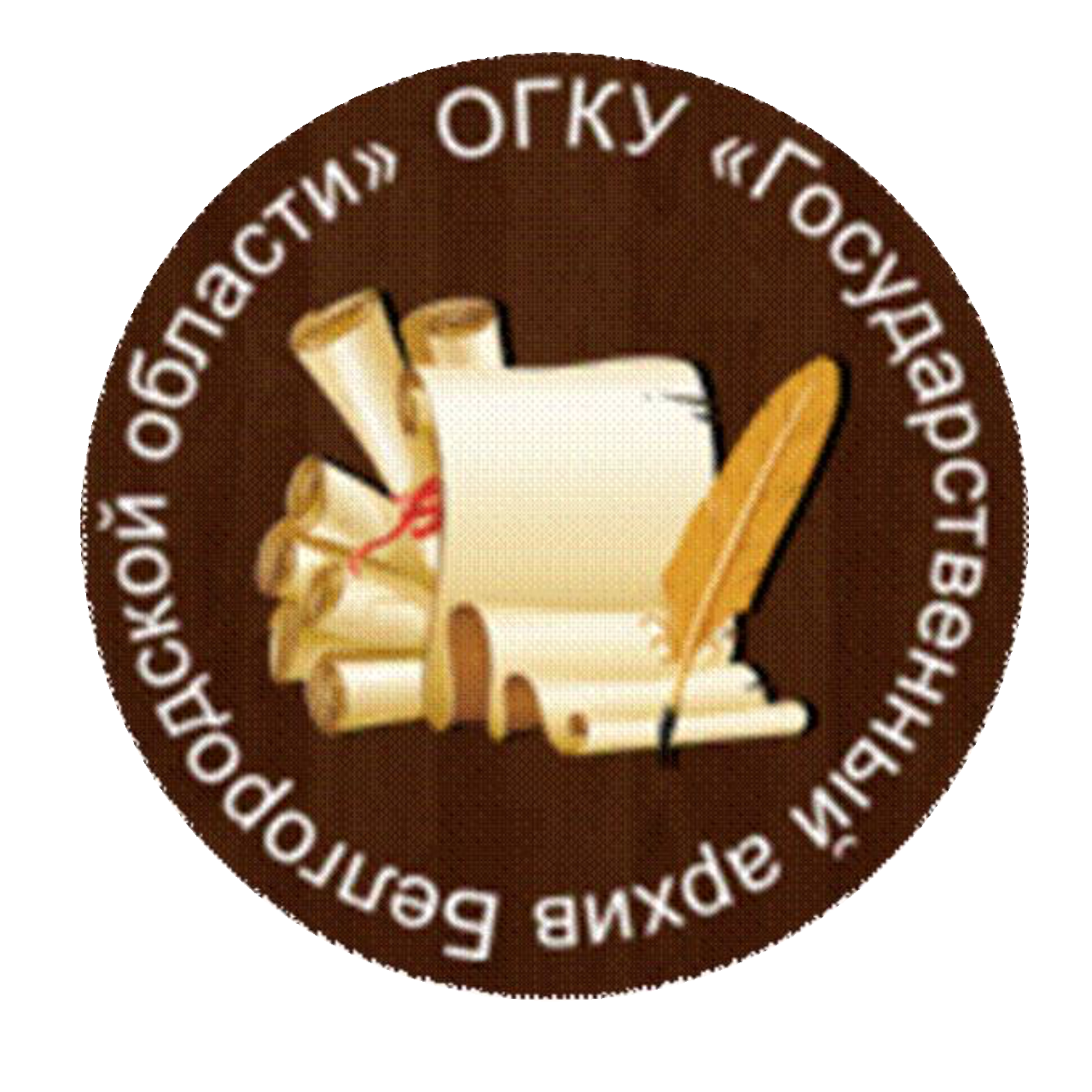 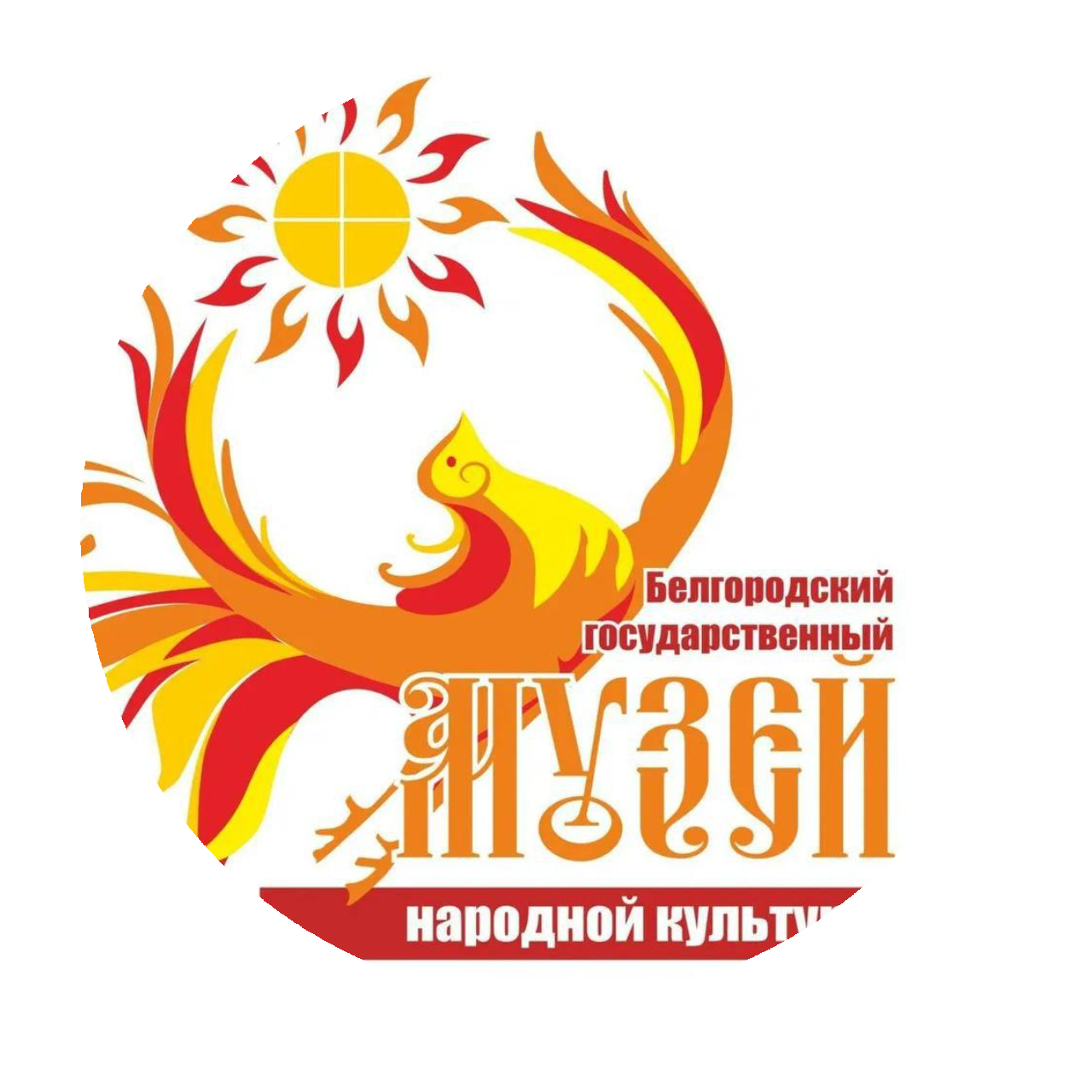 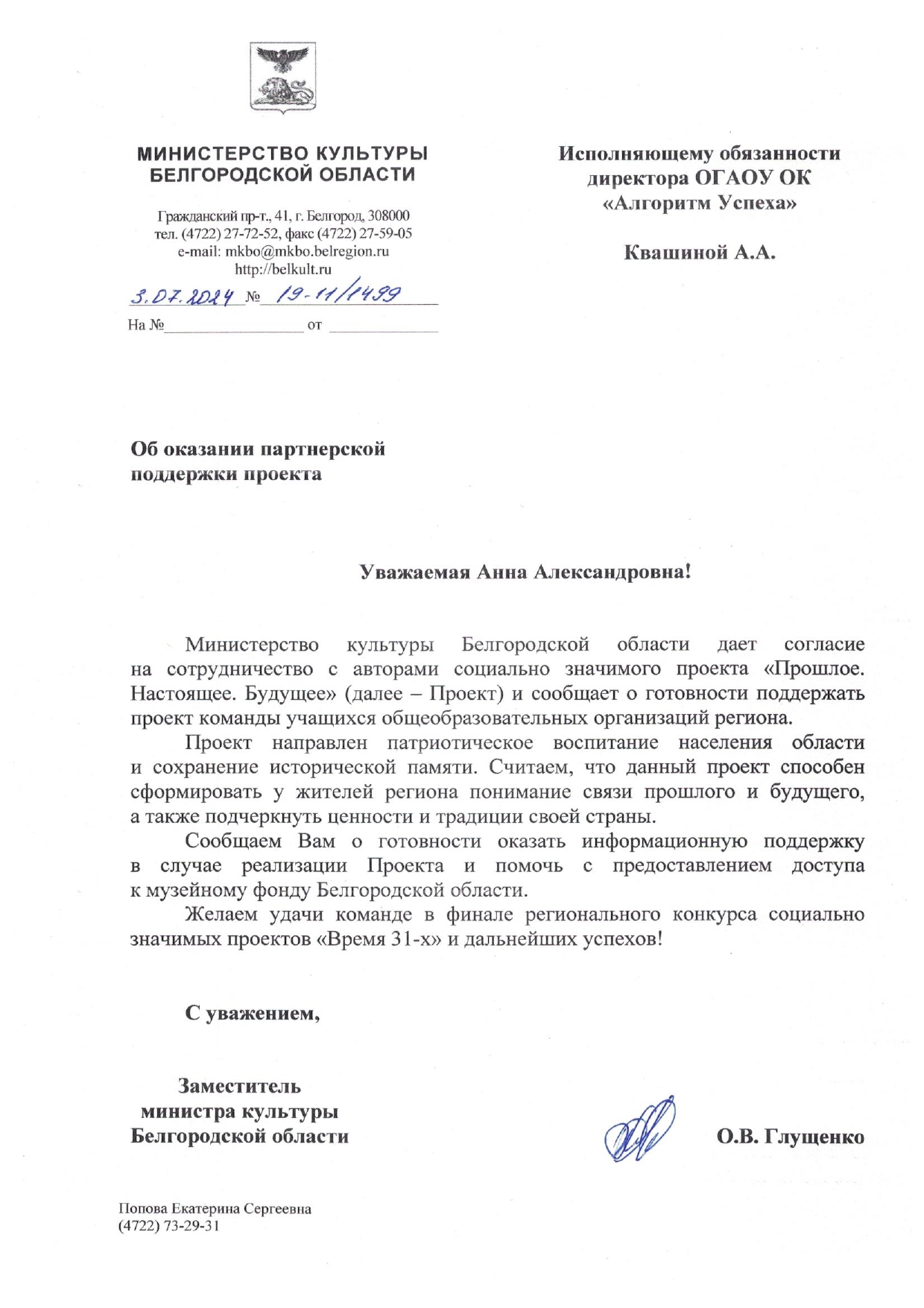 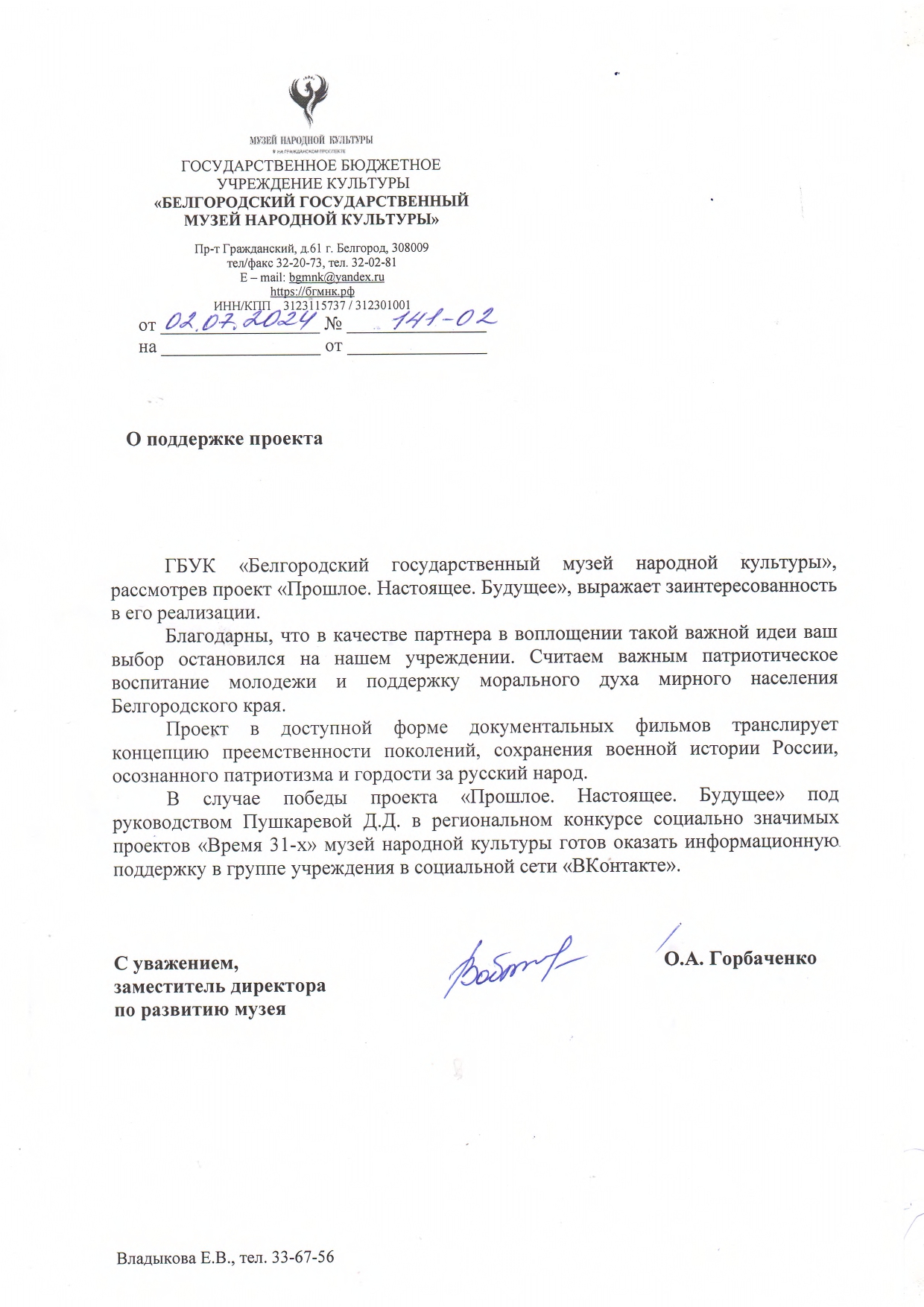 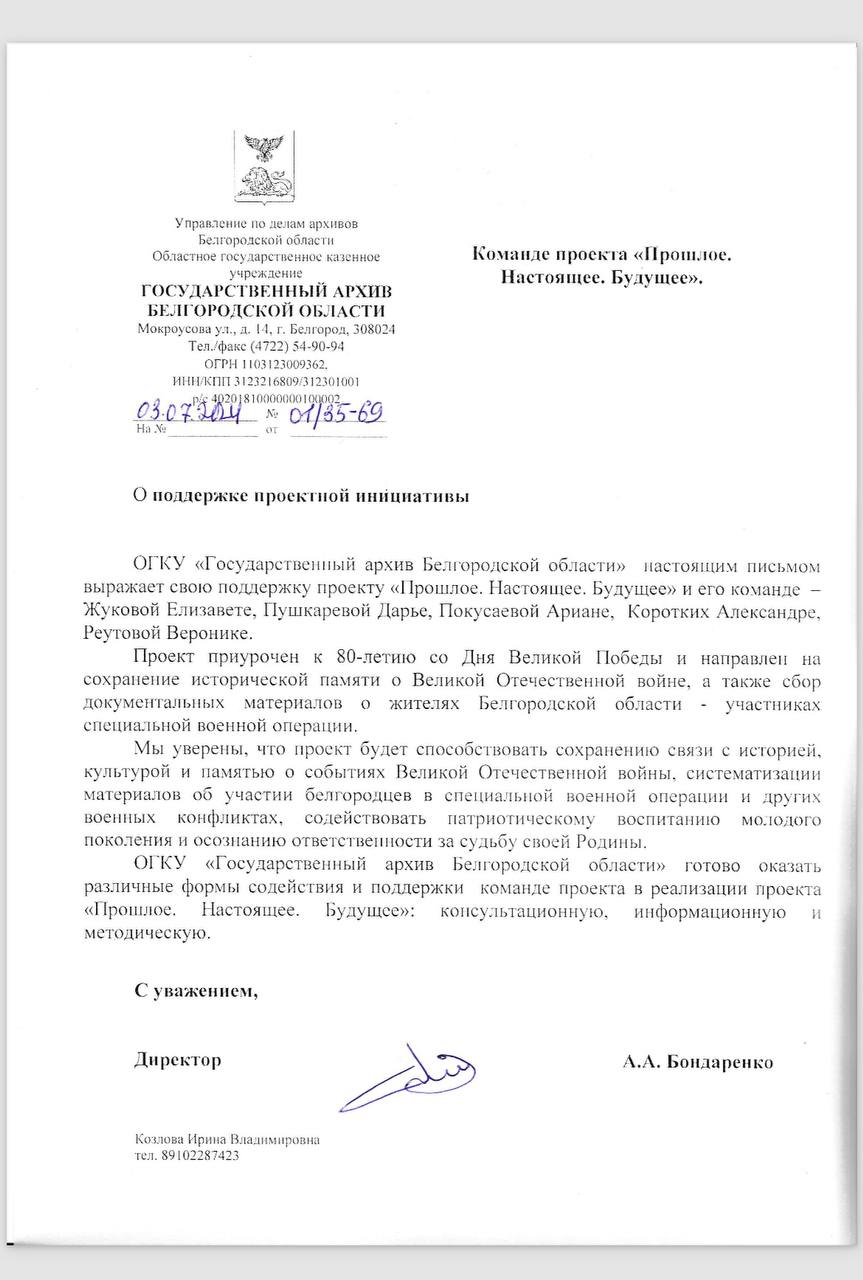 Смета проекта
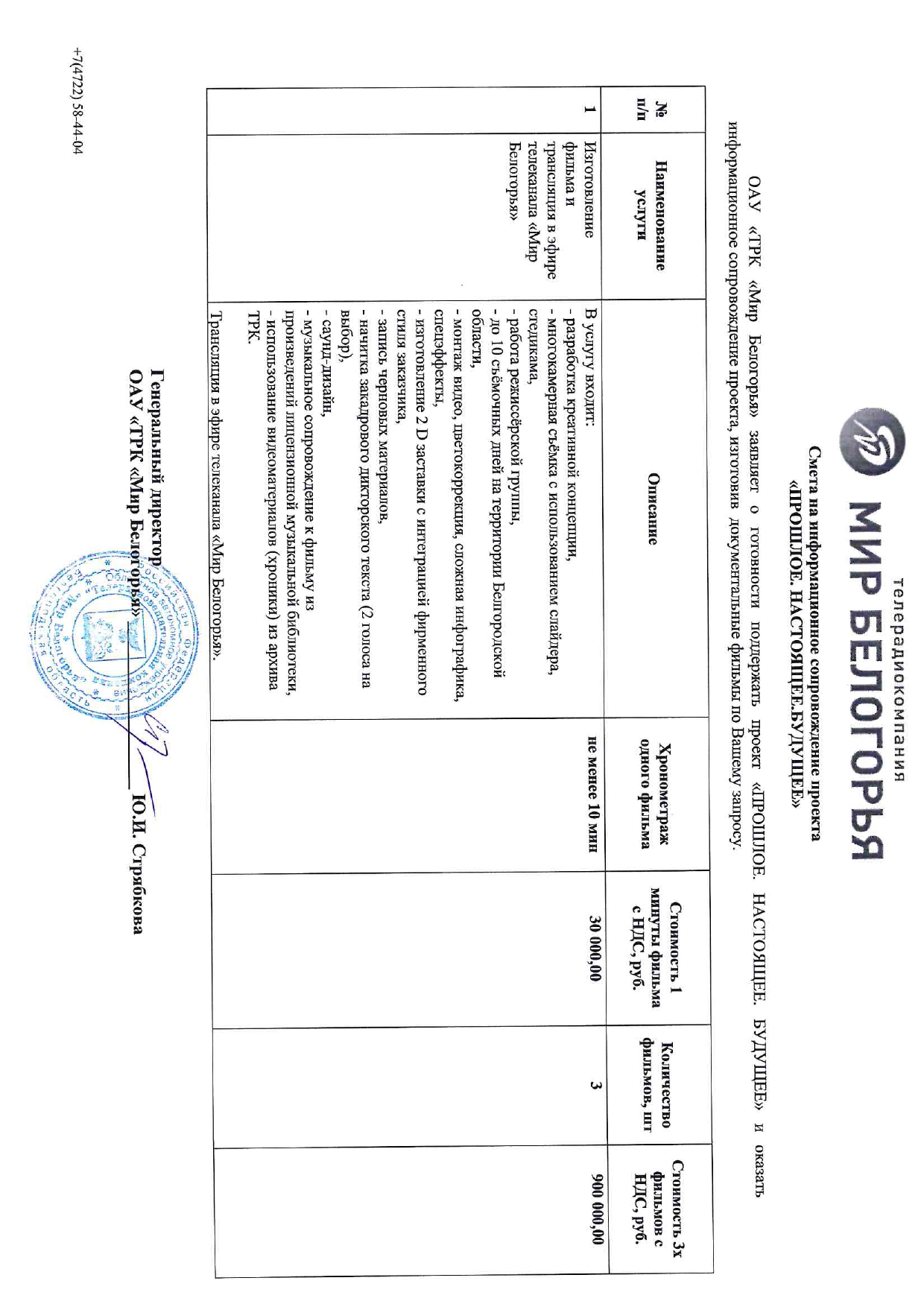 Контент-план проекта «Прошлое. Настоящее. Будущее.»
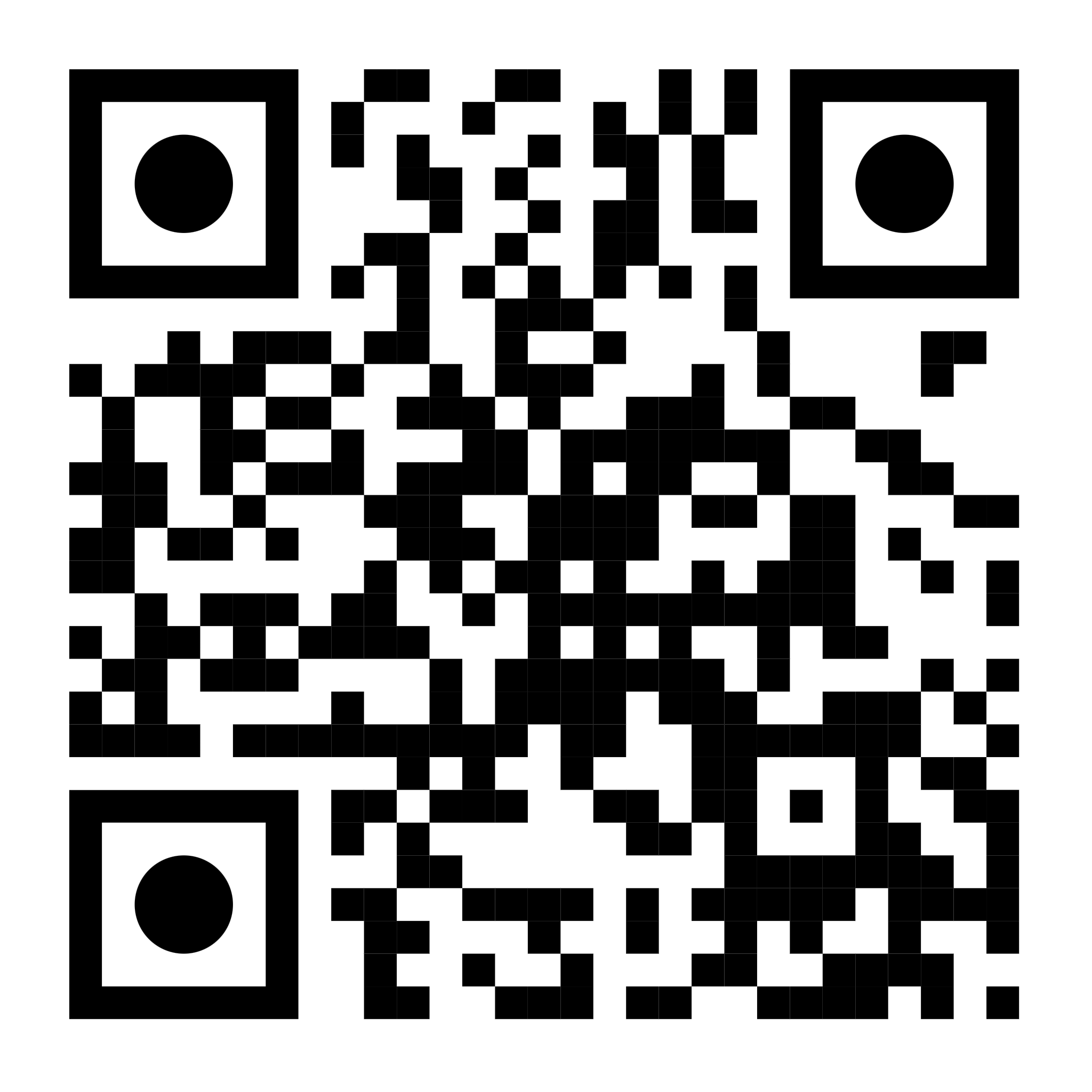 Продвижение
Внедрение фильмов в образовательный процесс путем сотрудничества             с Министерством образования              и Министерством культуры Белгородской области
Показ фильмов в ЦМИ г. Белгорода       и в Музее народной культуры
Публикация фильмов на страницах партнеров проекта
Показ фильмов в Парке Победы
Команда проекта
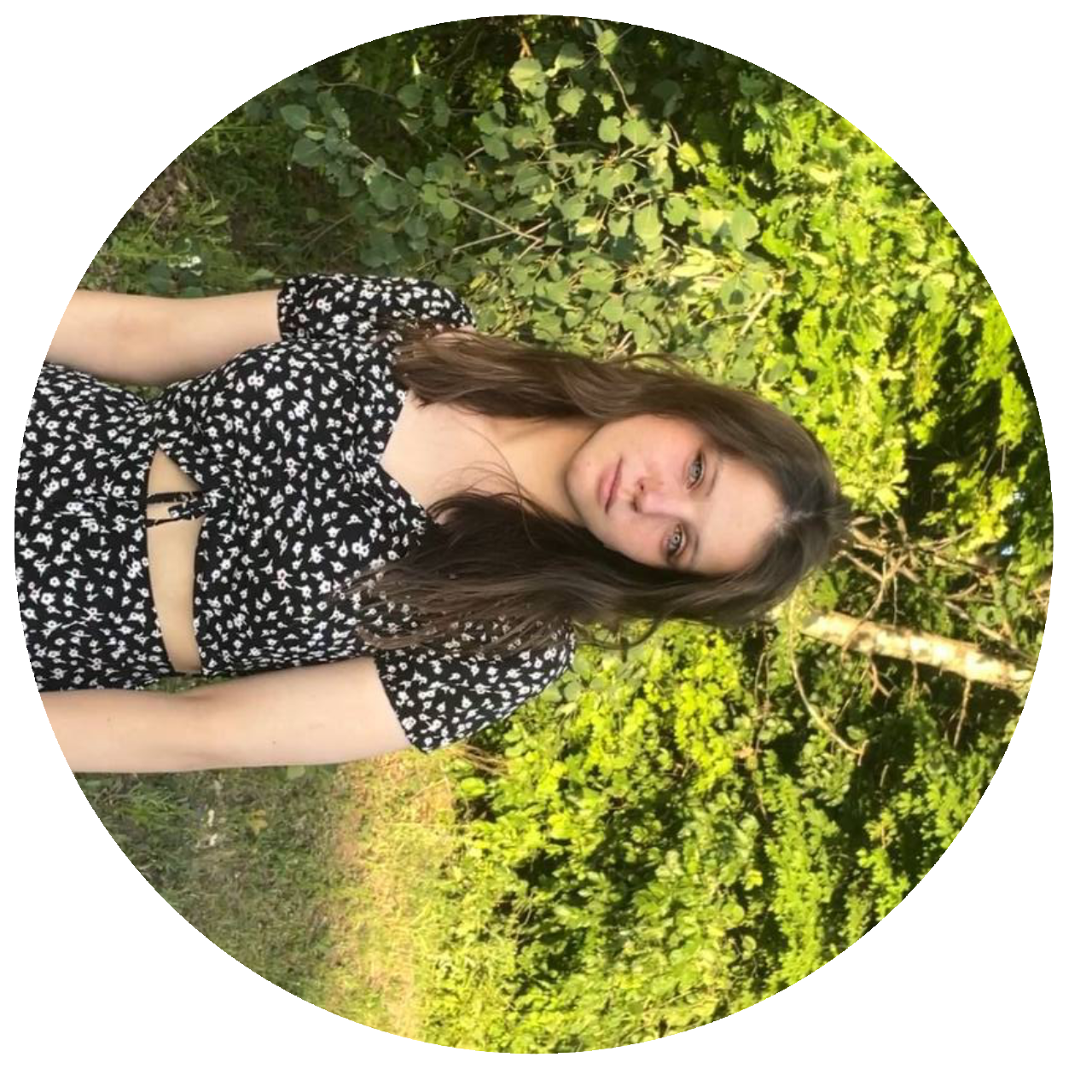 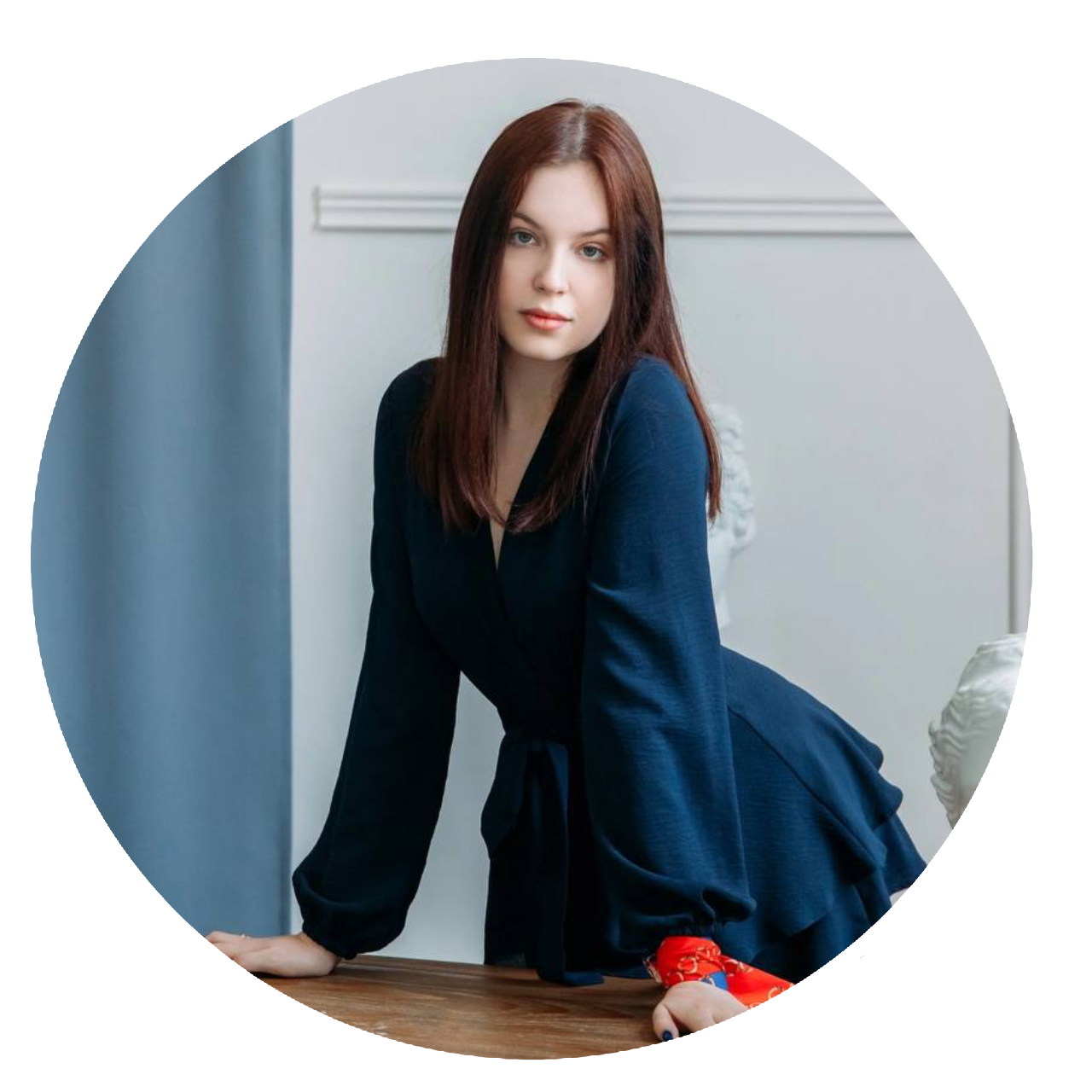 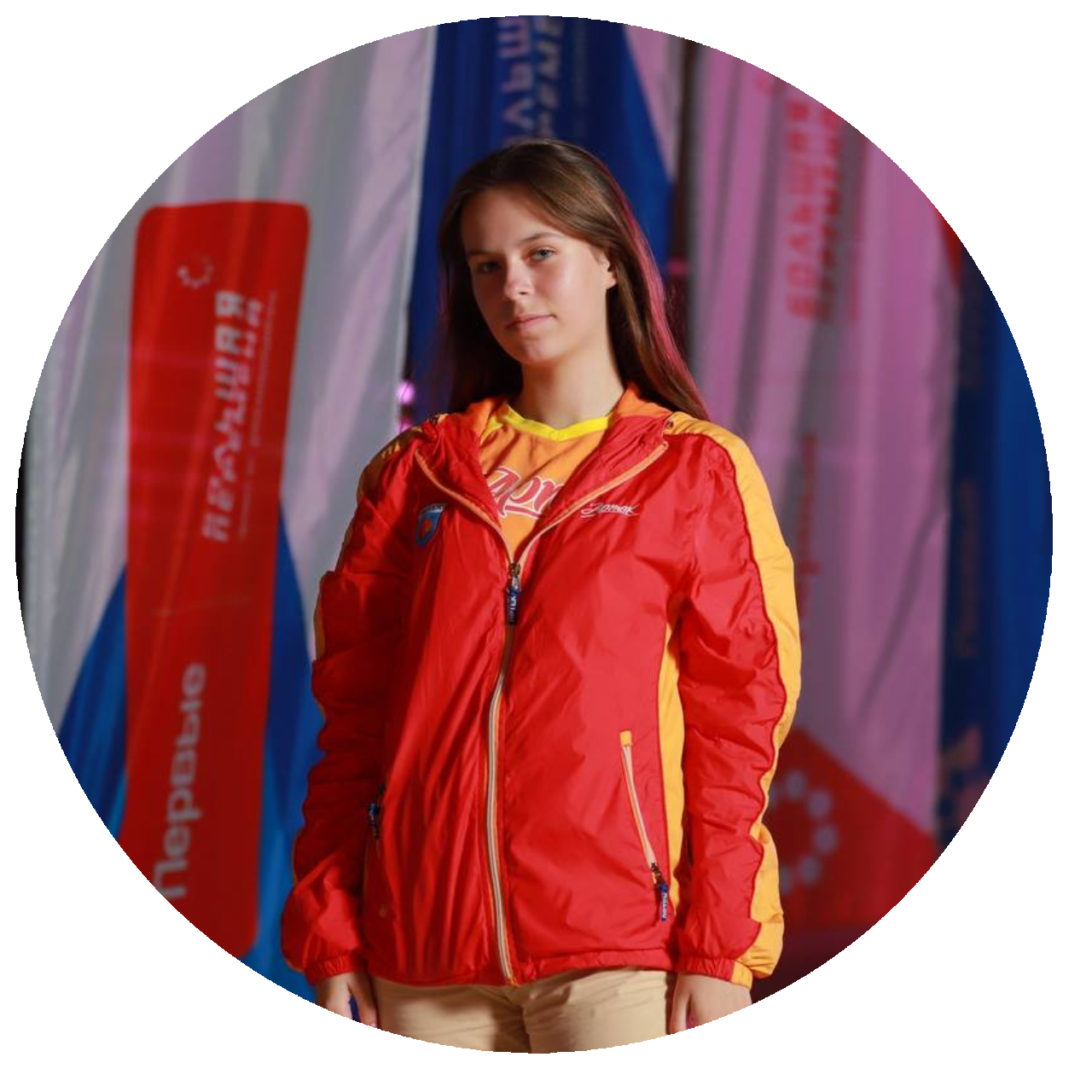 Реутова Вероника
Пушкарева Дарья
Покусаева Ариана
Сценарист
Исполнитель
Руководитель
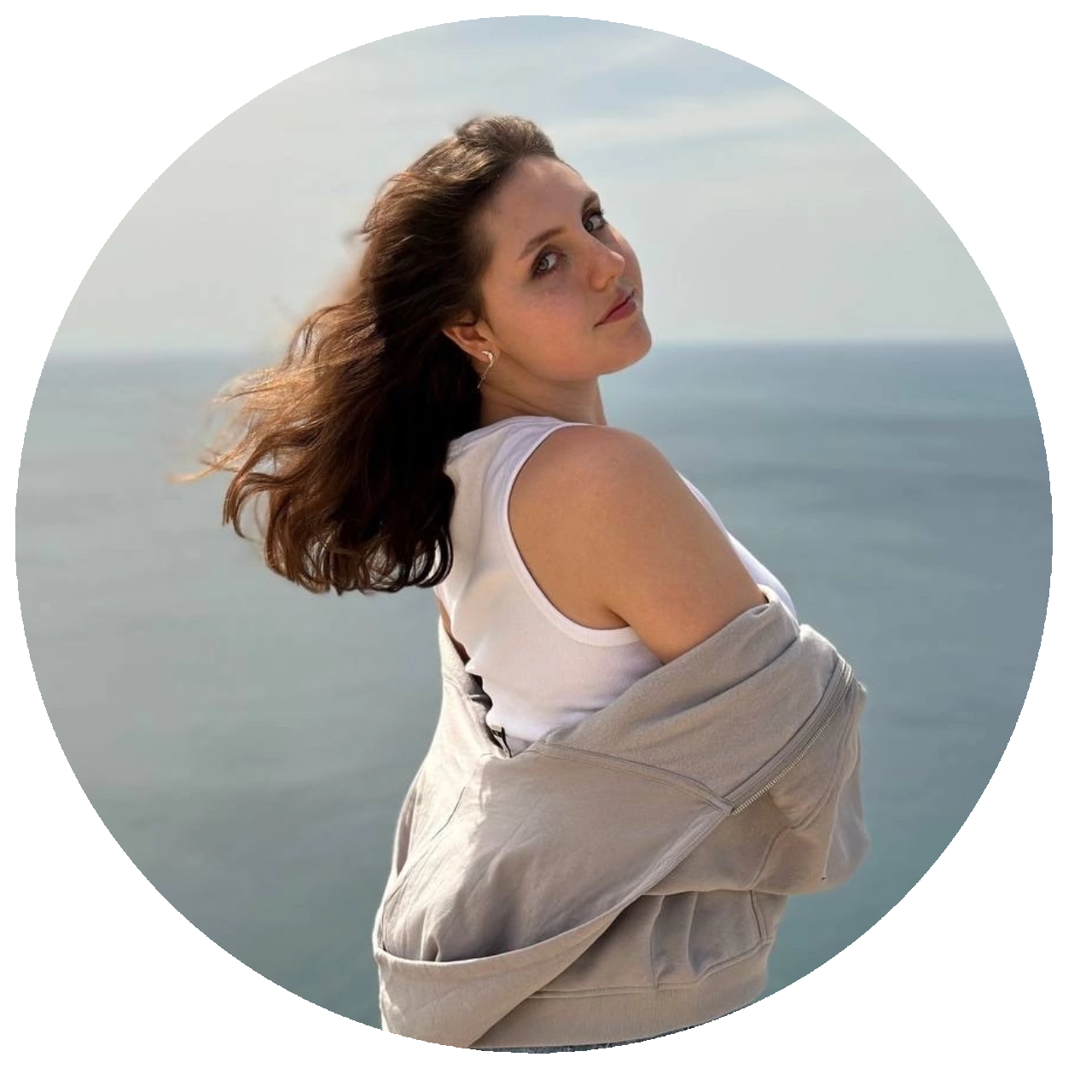 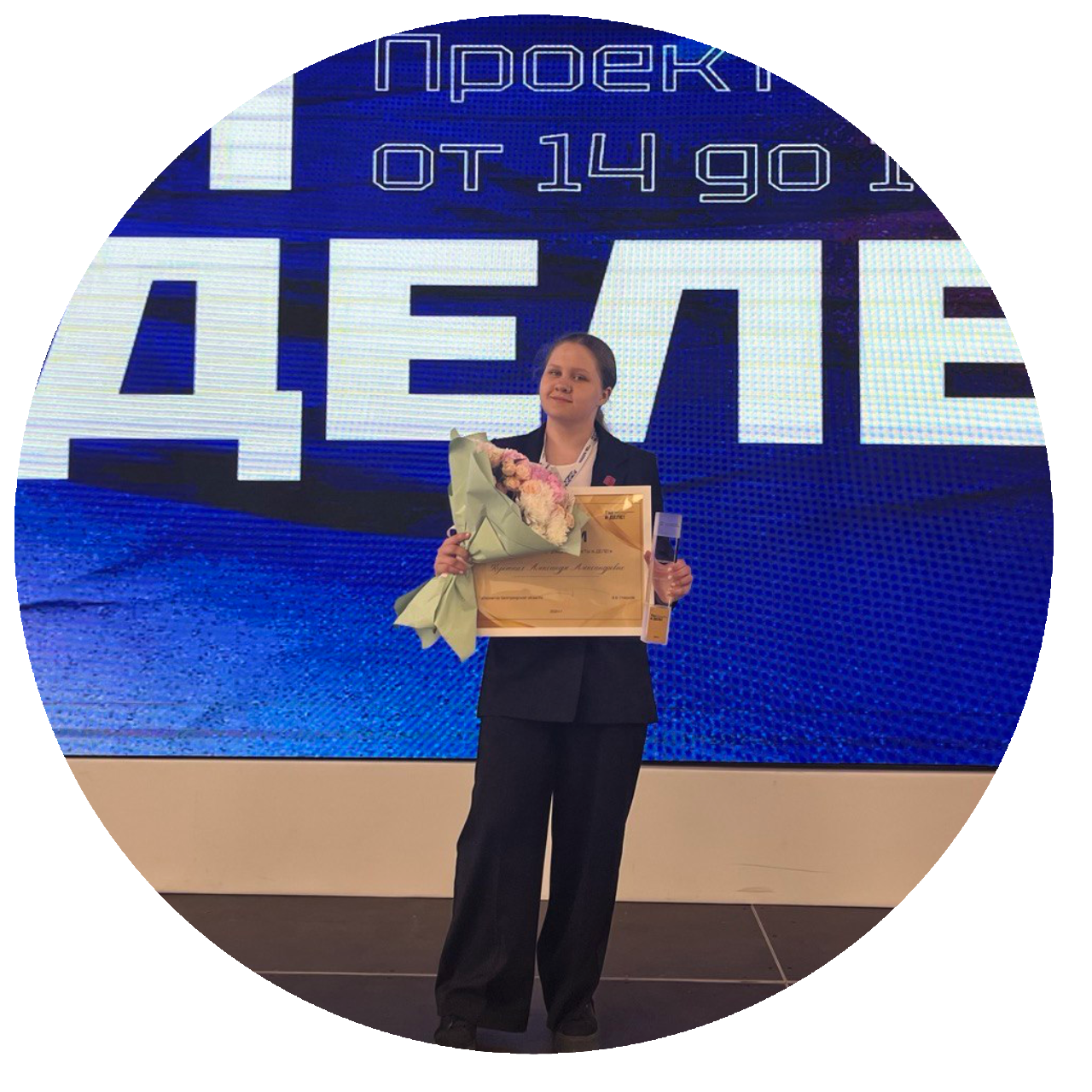 Коротких Александра
Жукова Елизавета
Менеджер
Дизайнер
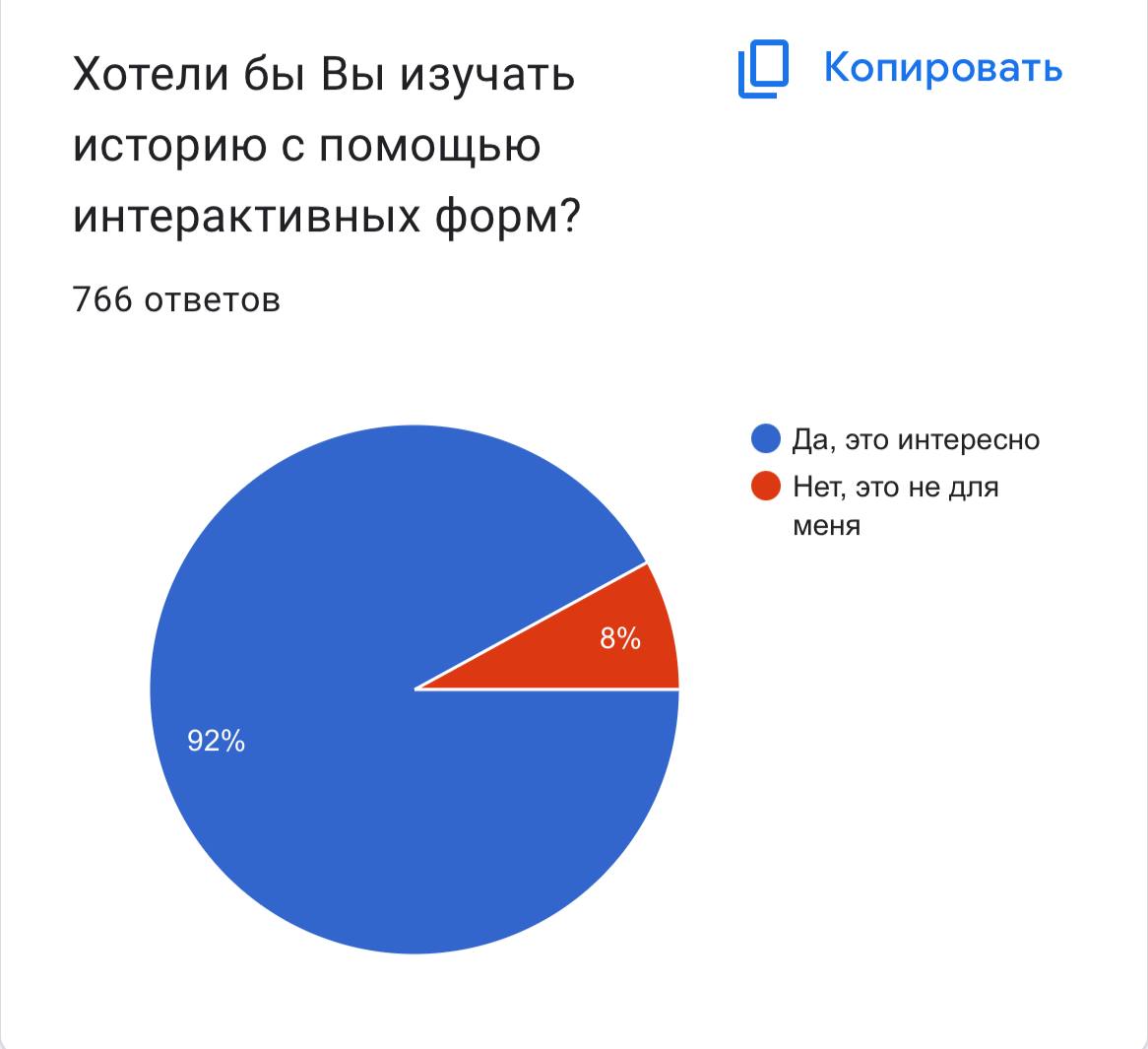 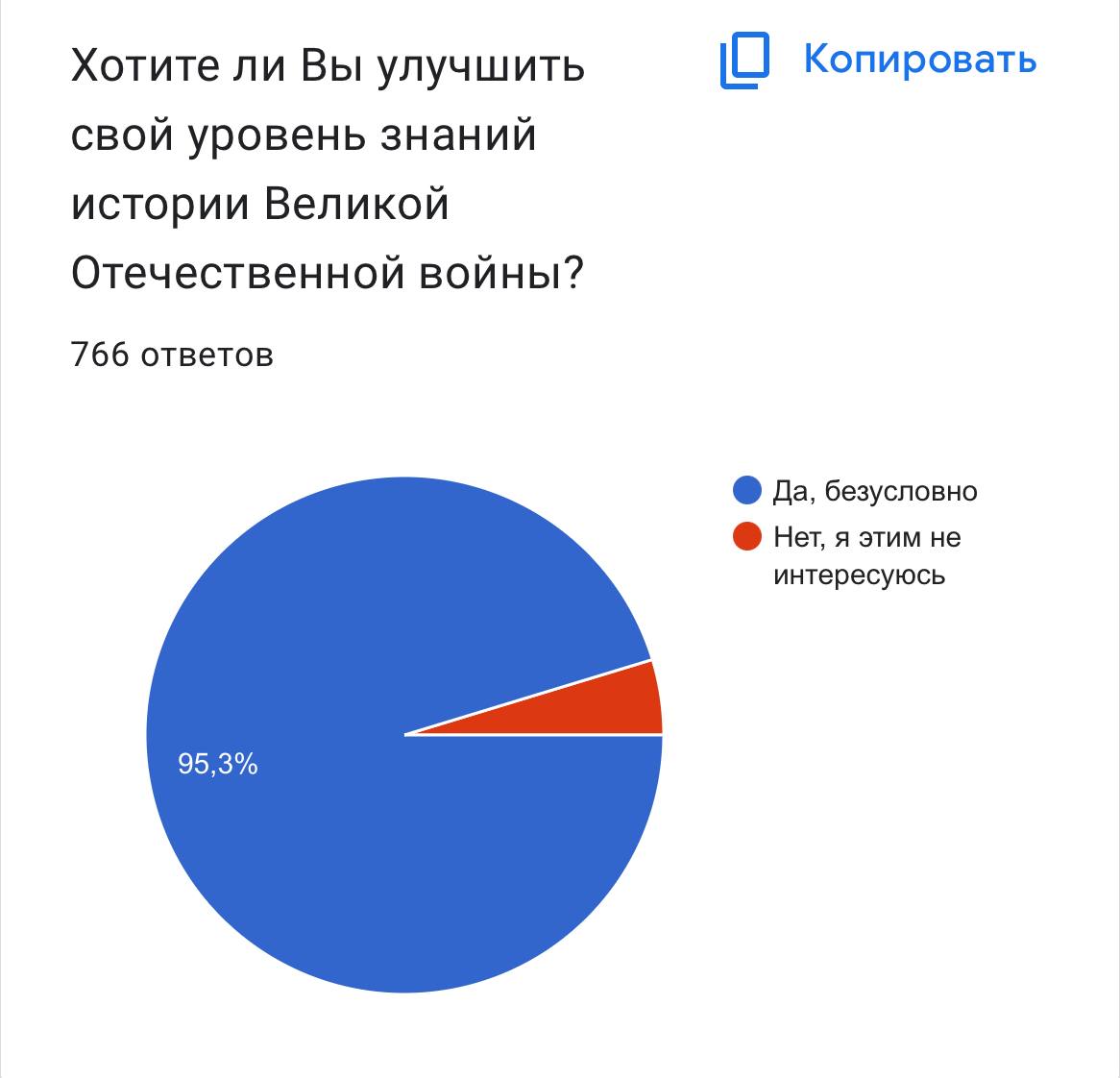 Приложение
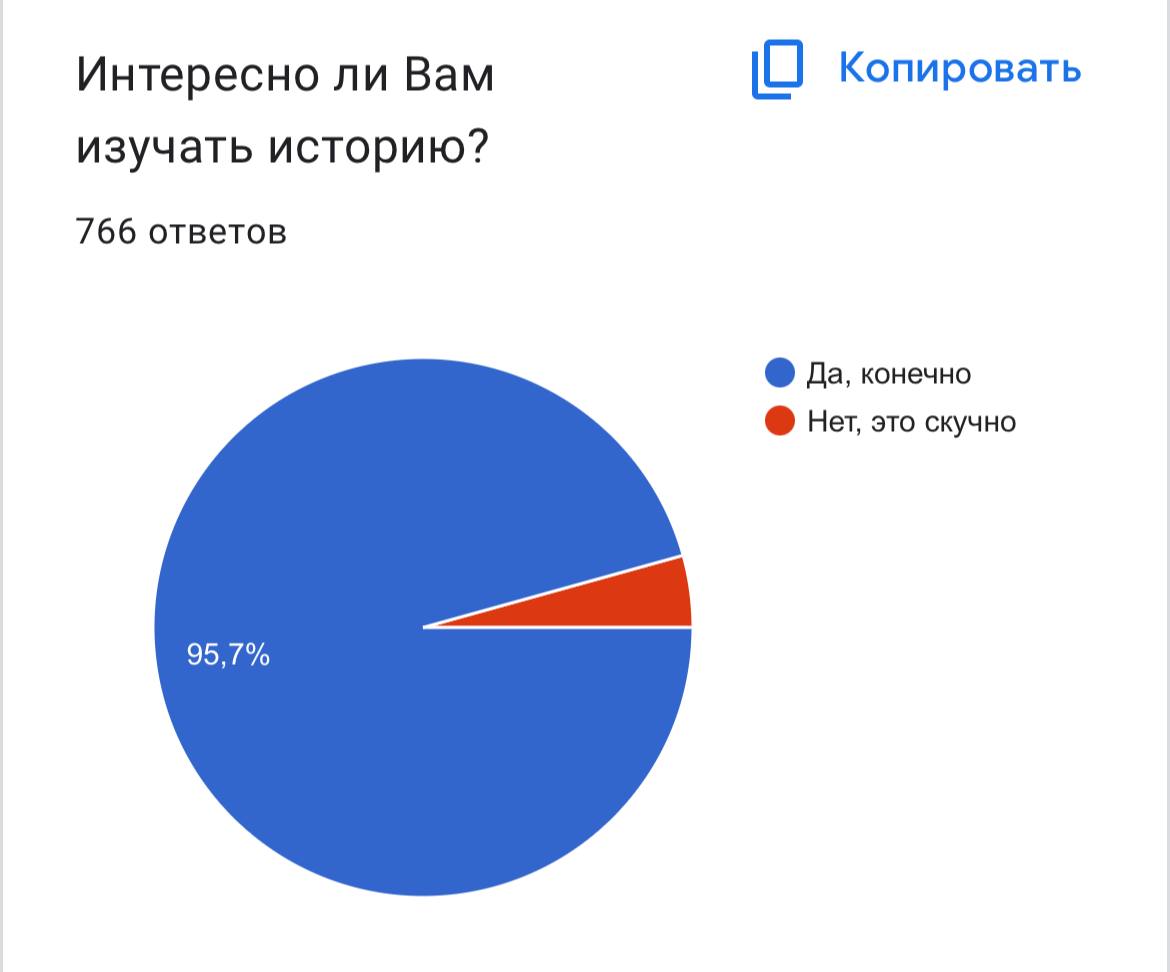 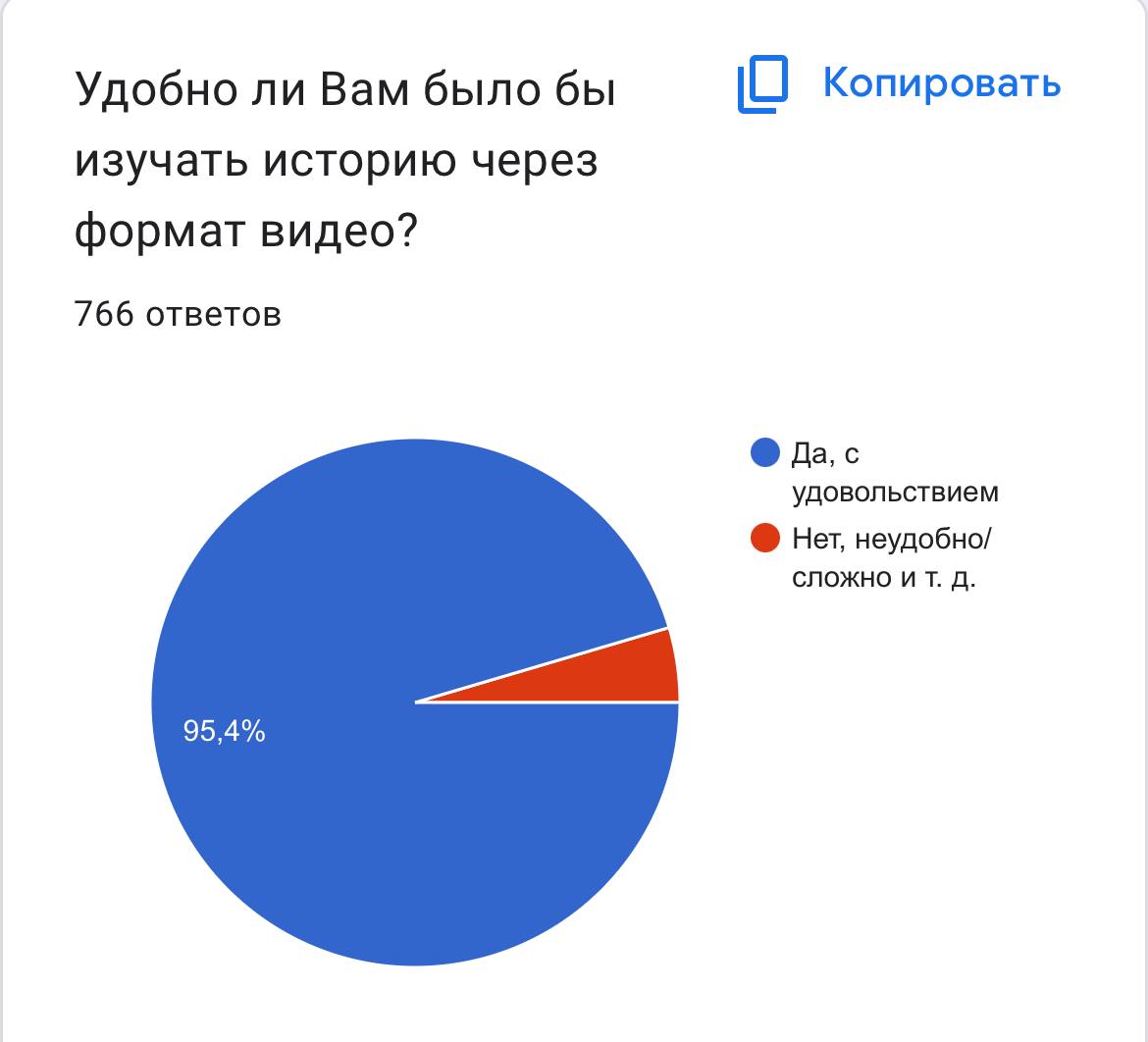 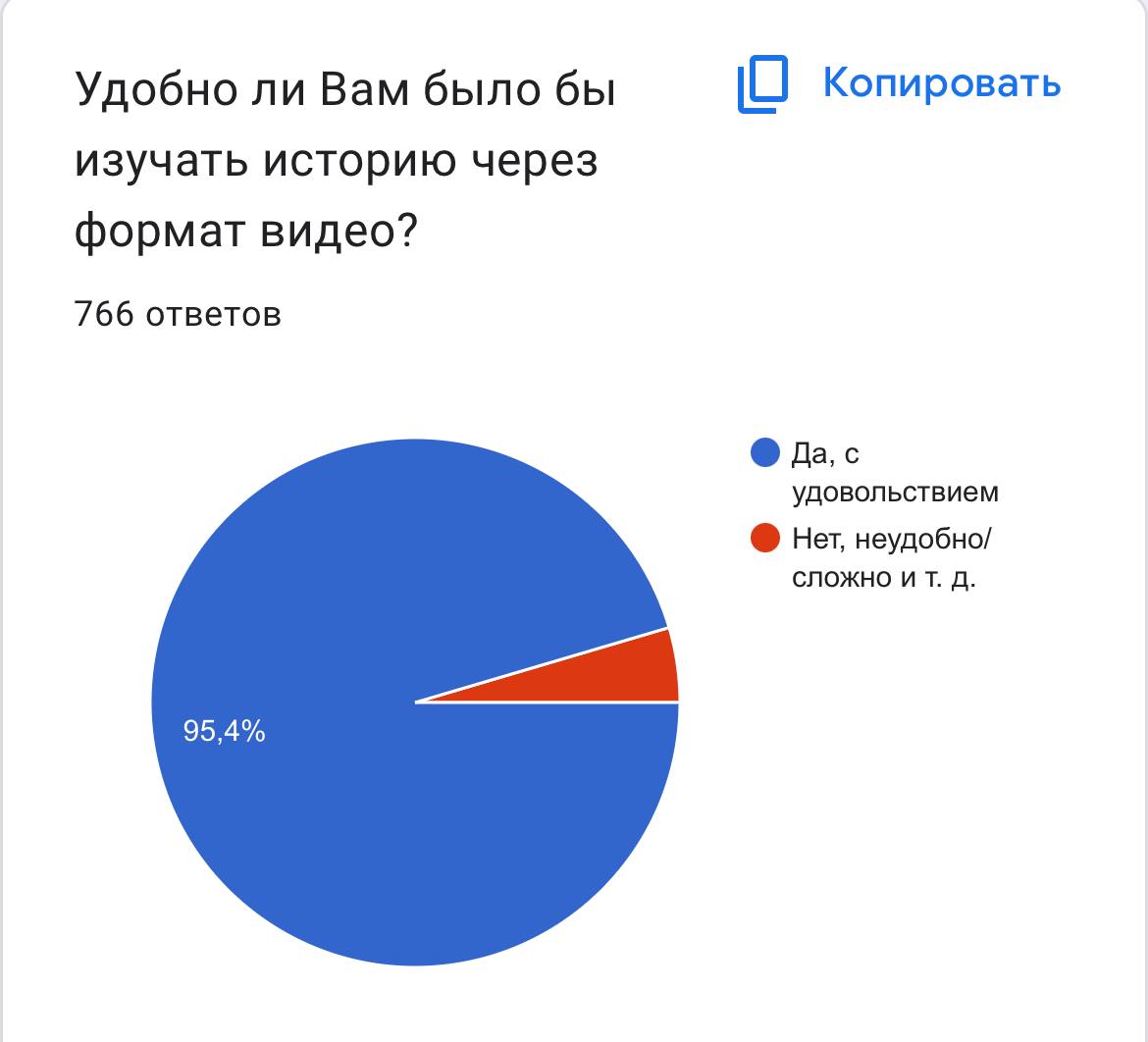 Спасибо за внимание!
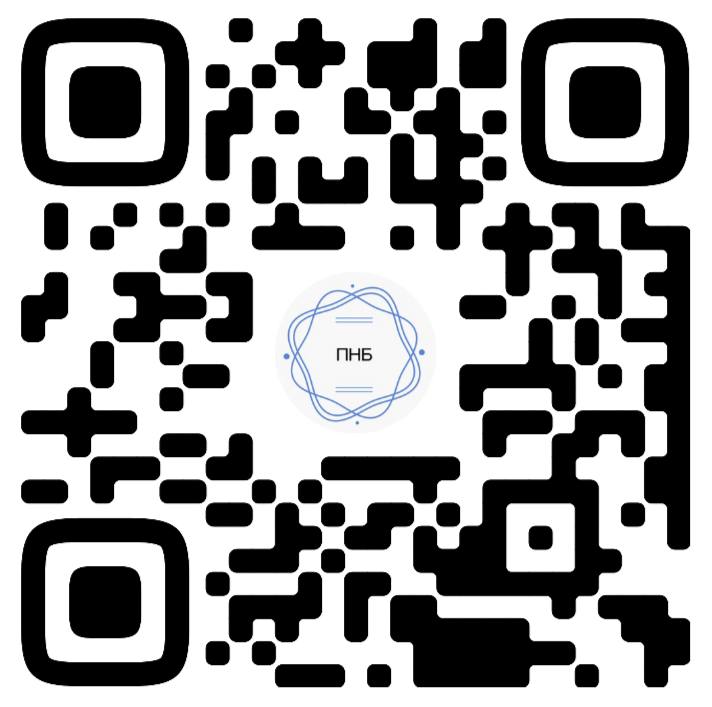 - наша группа ВКонтакте